Министерство образования РМ
ПОРТФОЛИО
Сизовой Марии Викторовны
Педагога-психолога МАДОУ
«Детский сад №82 комбинированного вида» 
городского округа Саранск
Дата рождения: 05.06.1977
Профессиональное образование: высшее, МГПИ 
им. М. Е. Евсевьева  1999г. по специальности «Олигофренопедагогика» с дополнительной специальностью  « Психология».
Профессиональная переподготовка:
Программа «Профессиональная деятельность педагога- психолога в освоении и реализации ФГОС ДО », в объеме 72 ч., ООО « Издательство «Учитель» г. Волгоград, 2019 г.;
Программа «Организация дополнительного образования в дошкольных образовательных организациях в соответствии с ФГОС» , в объеме 72 ч., Частное образовательное учреждение дополнительного профессионального образования 
« Саранский Дом науки и техники РСНИИОО», 2019 г.
Стаж педагогической работы: 3 года.
Общий трудовой стаж: 21 год.
Наличие квалификационной категории: не имею
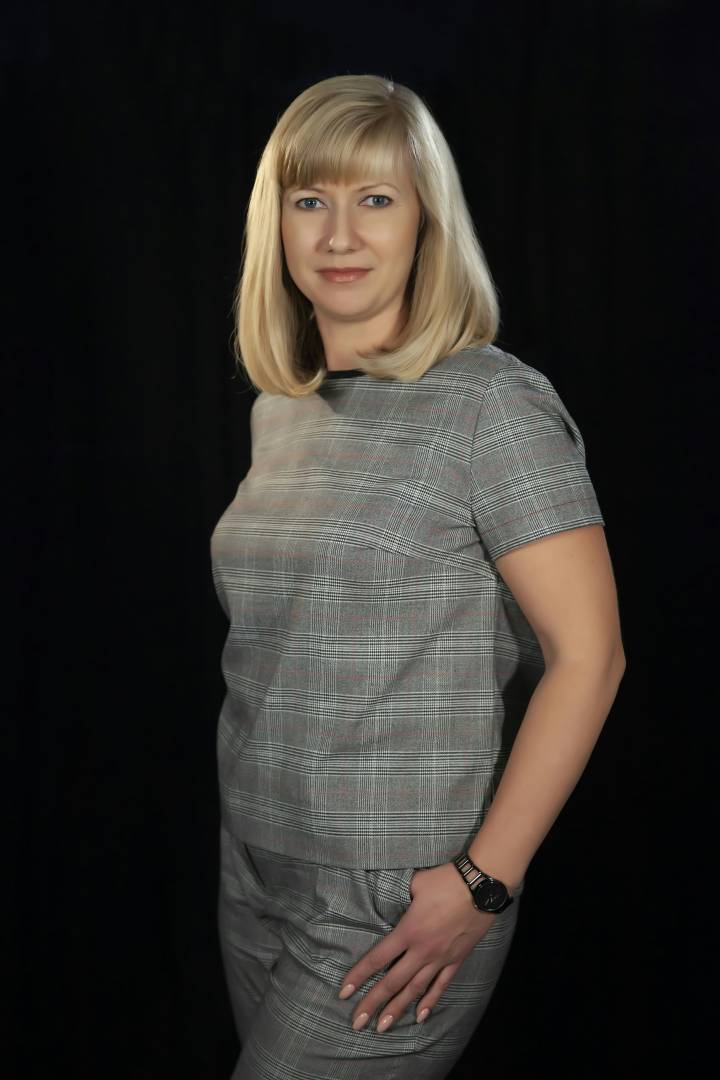 Представление к аттестации
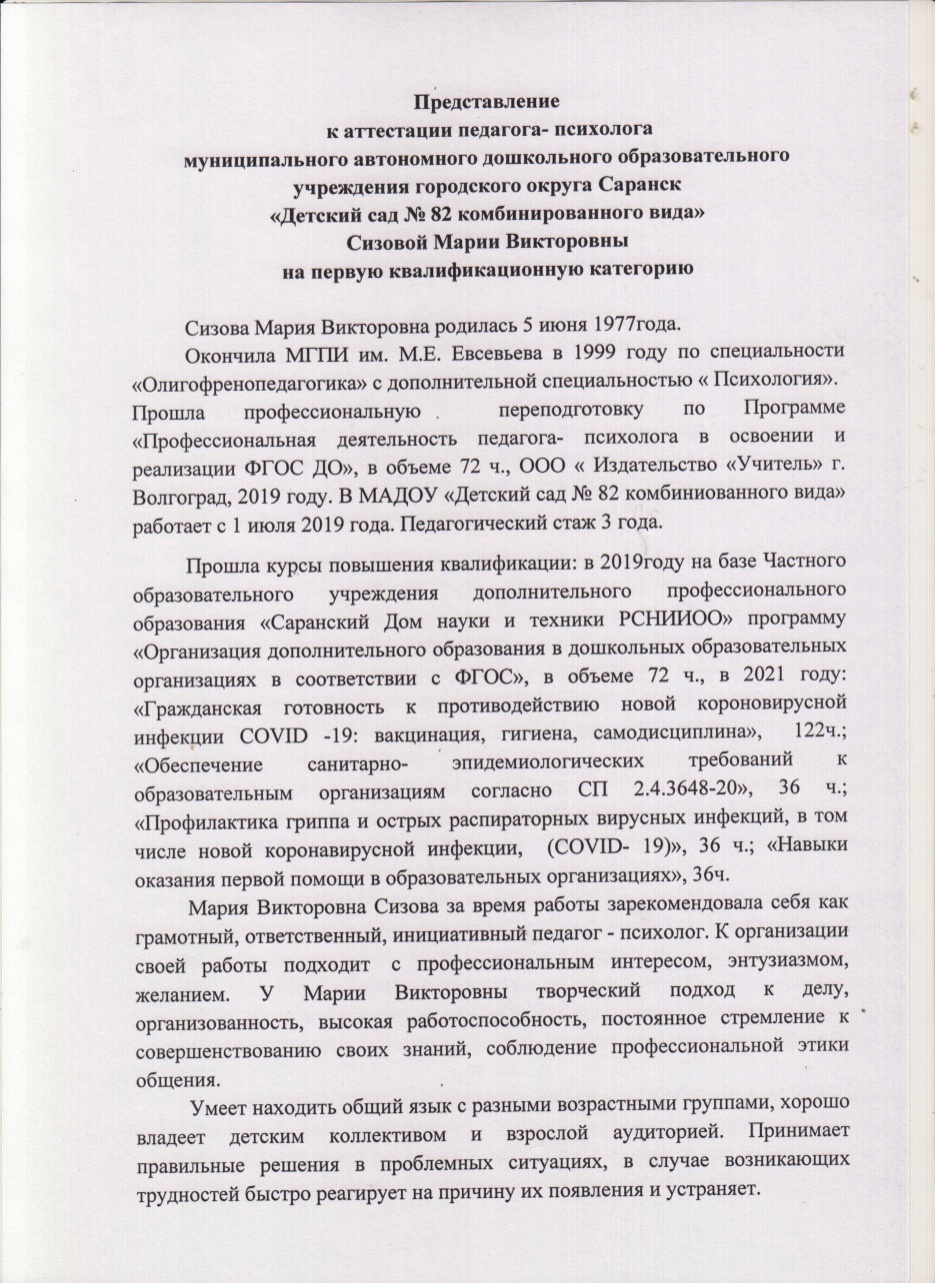 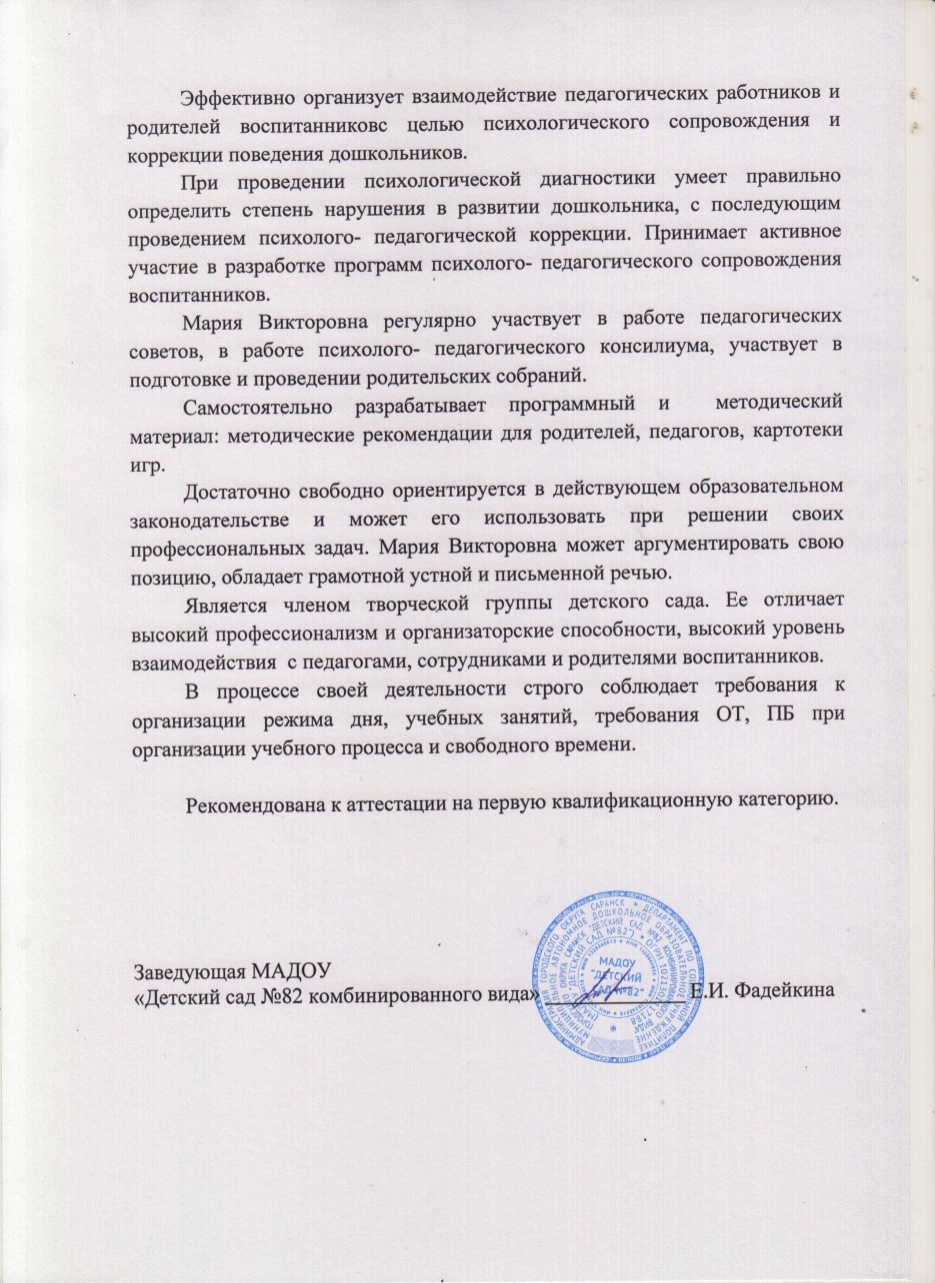 Представление педагогического опыта
«Песочная терапия как способ коррекции тревожности и страхов у детей дошкольного возраста»
https://upload2.schoolrm.ru/iblock/d1e/d1e1c579607bd1b1e132434788818fbe/Predstavlenie-pedagogicheskogo-opyta..pdf
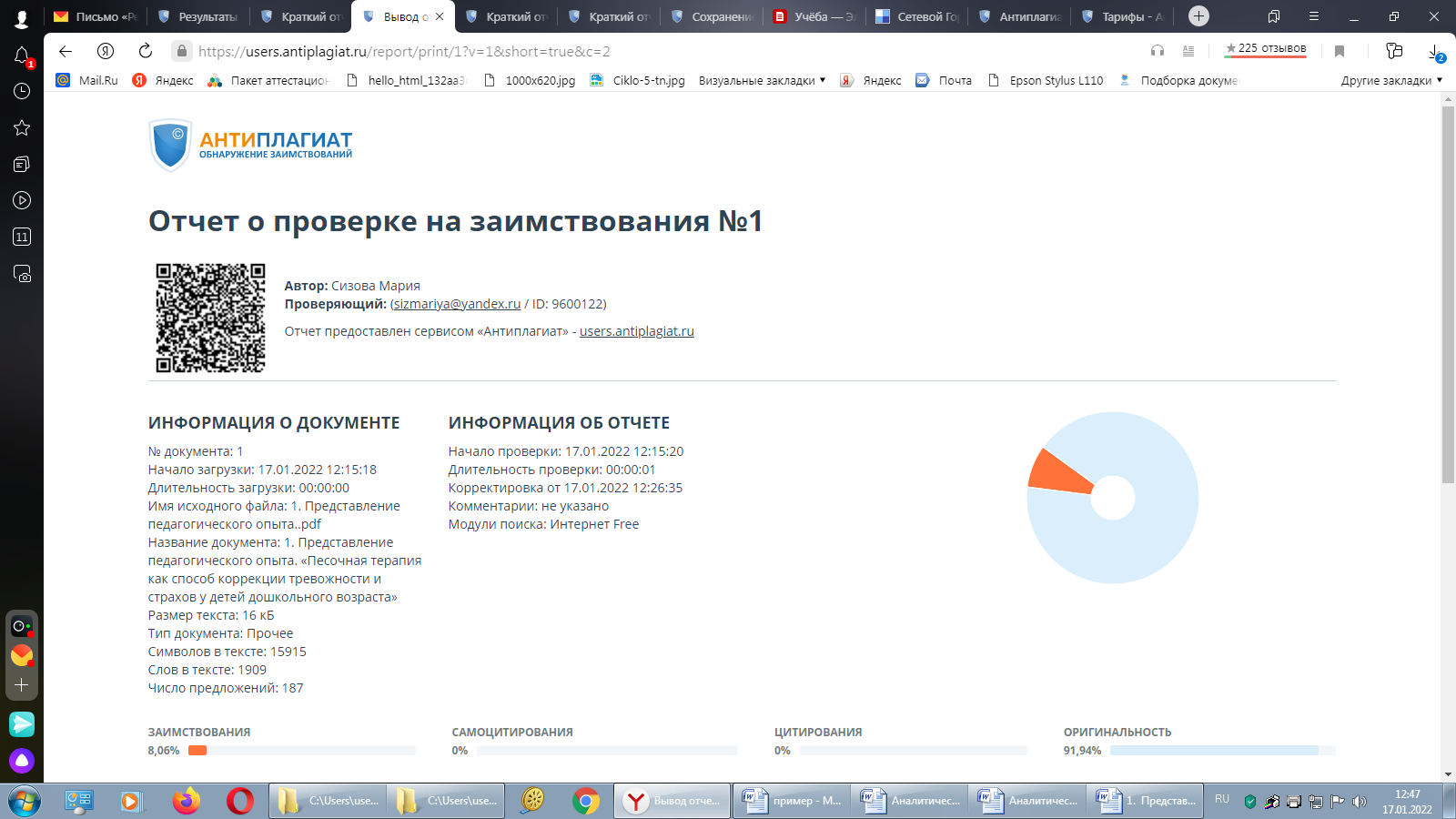 Качество реализации коррекционно-развивающих и развивающих программ
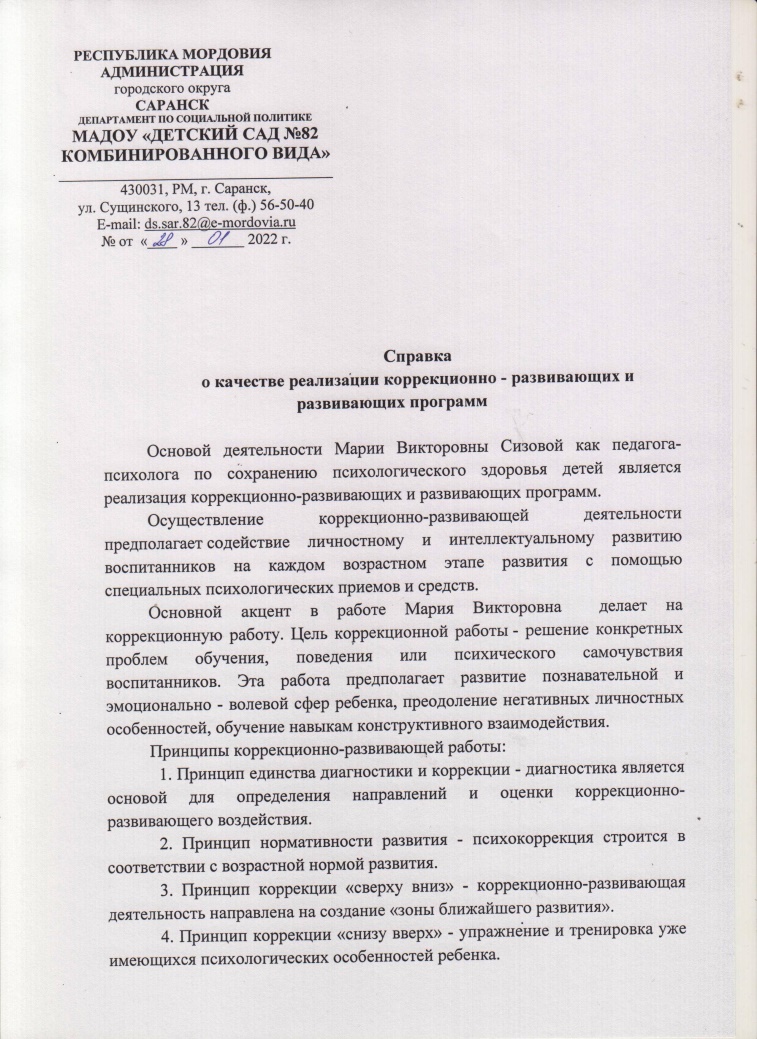 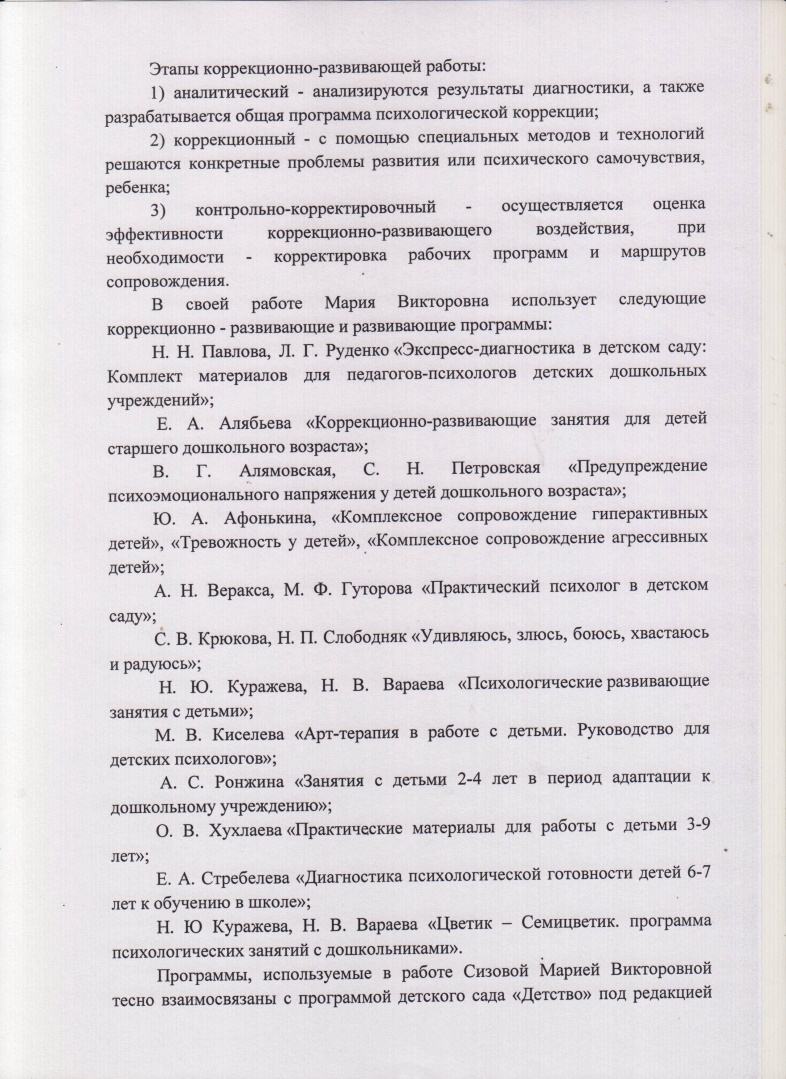 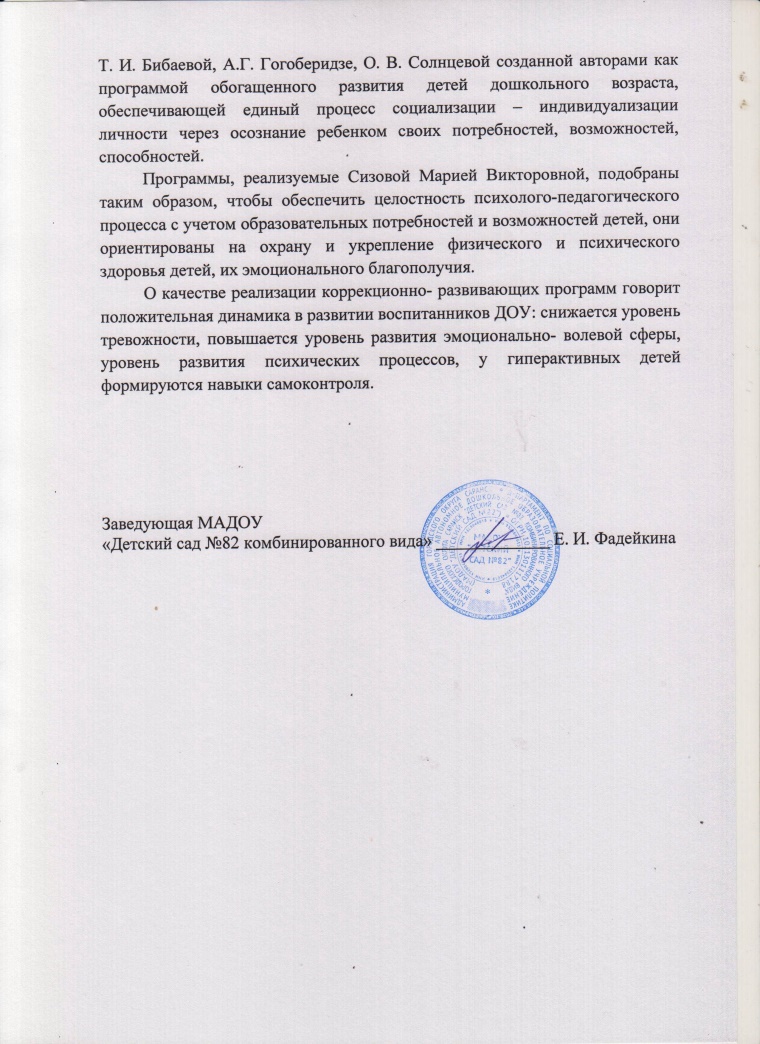 Качество организации деятельности в соответствии с направлениями : психодиагностика,  психокоррекция, реабилитация, психопрофилактика, психоконсультирование и психопросвещение)
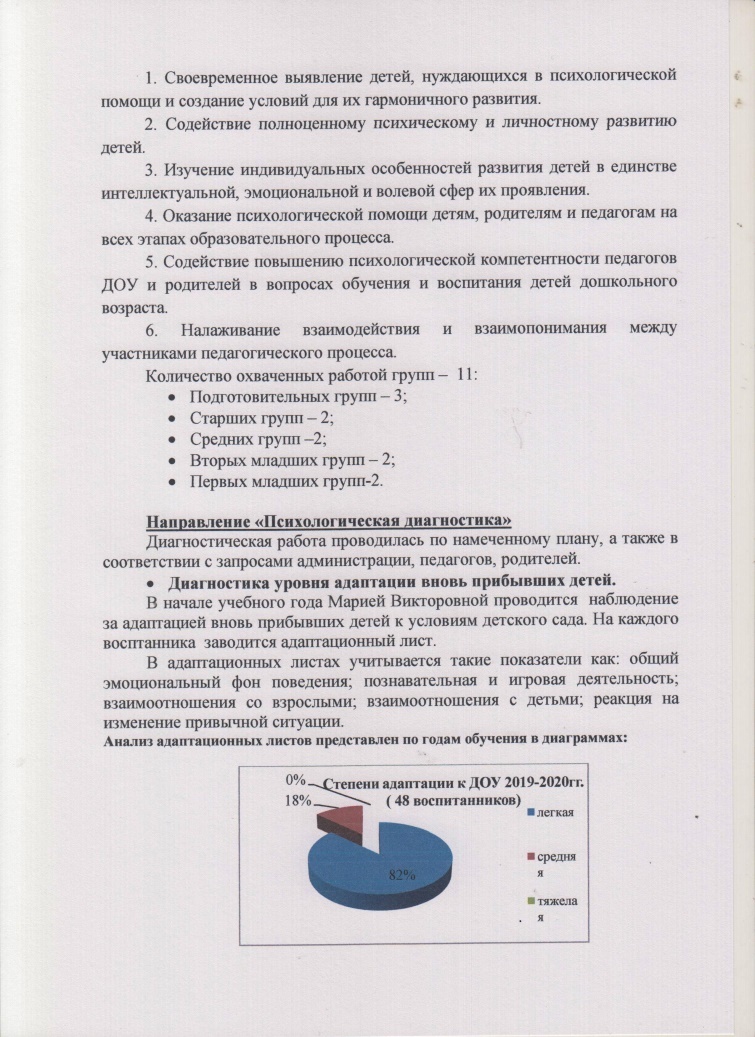 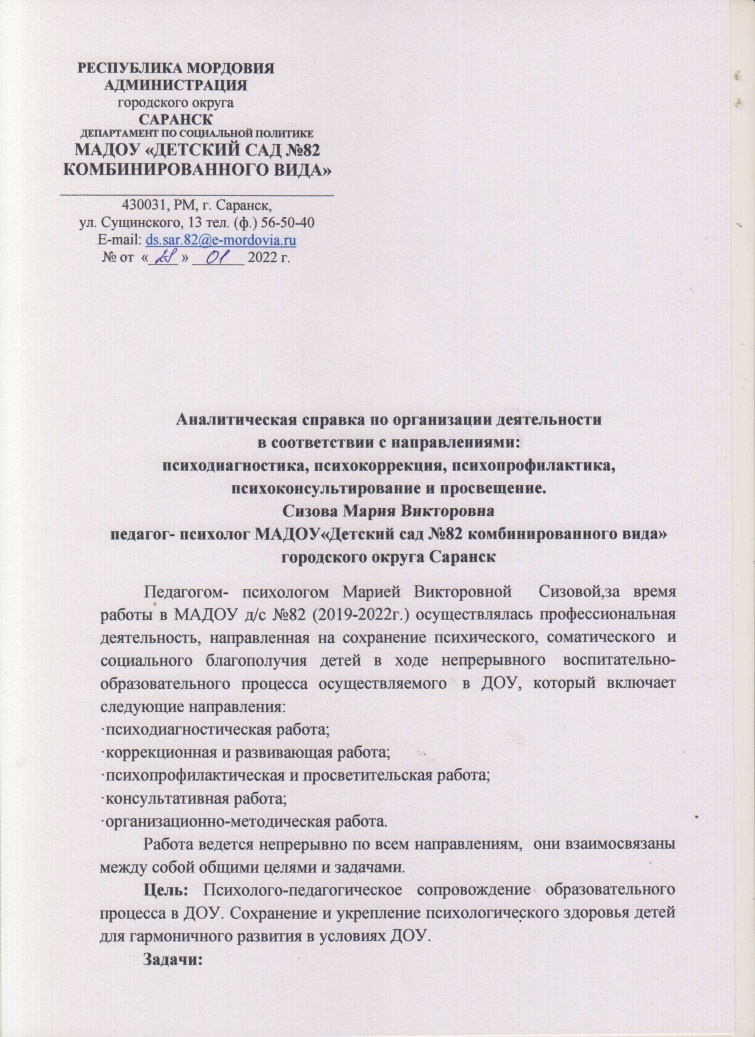 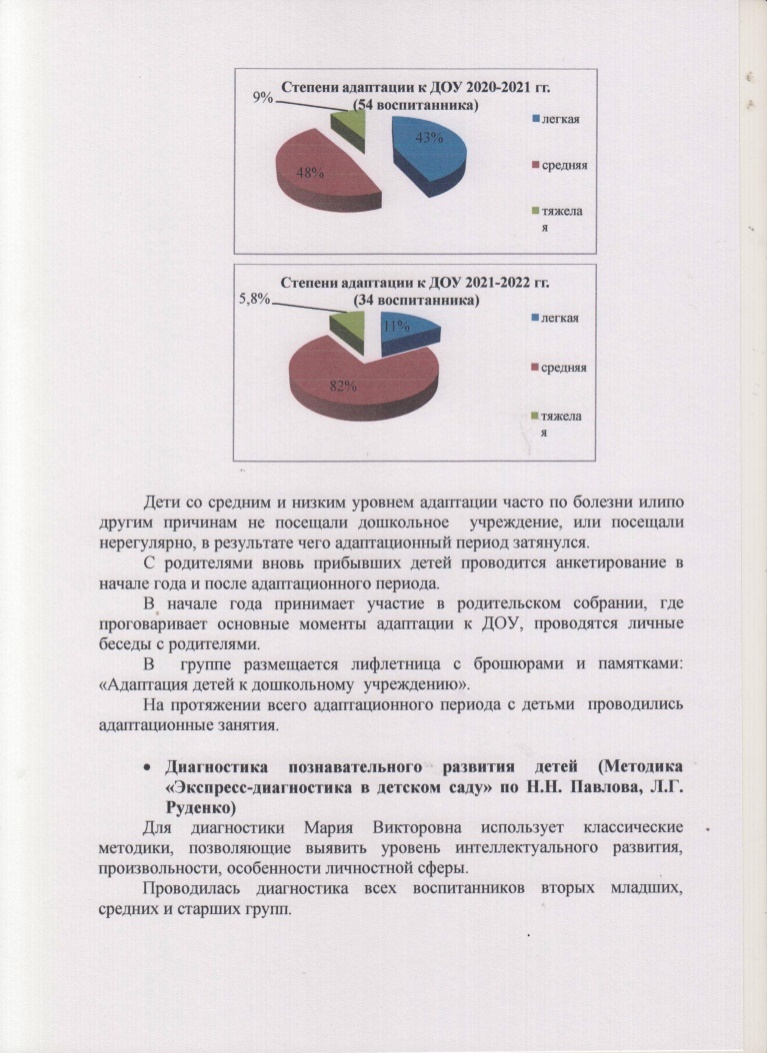 Качество организации деятельности в соответствии с направлениями : психодиагностика,  психокоррекция, реабилитация, психопрофилактика, психоконсультирование и психопросвещение)
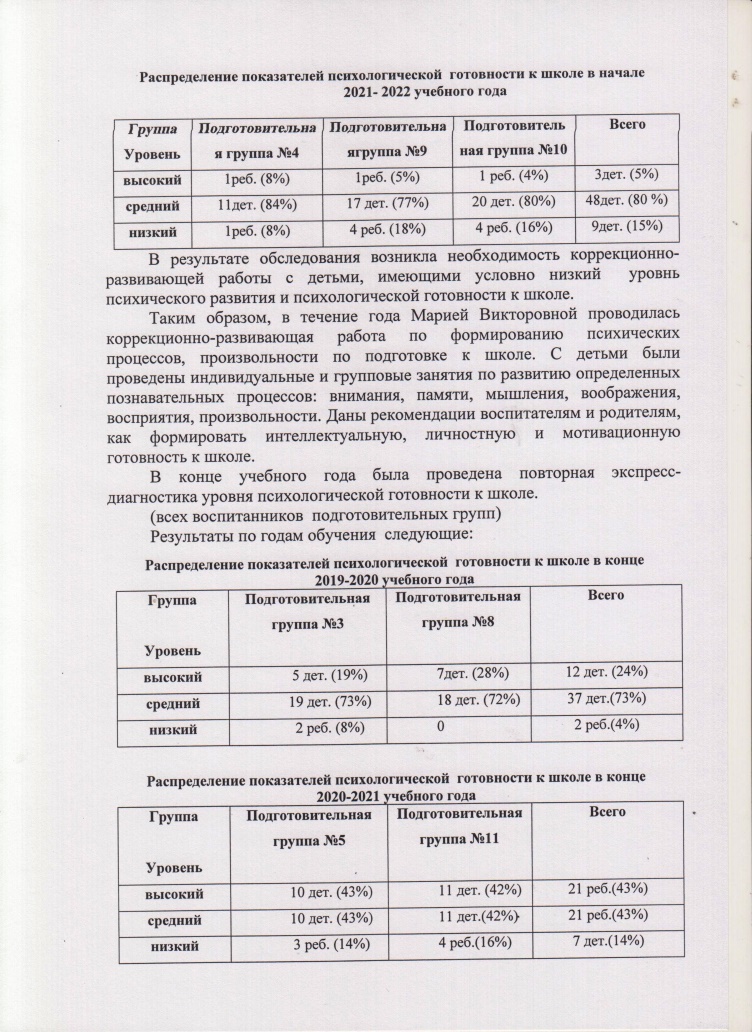 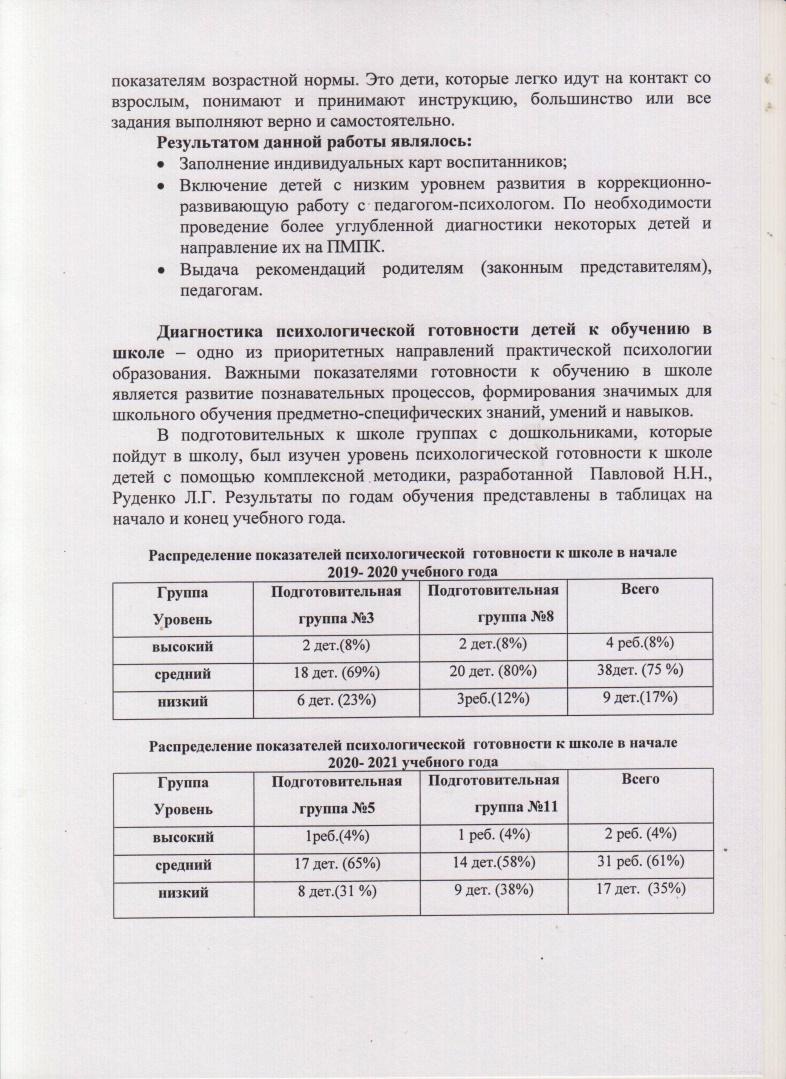 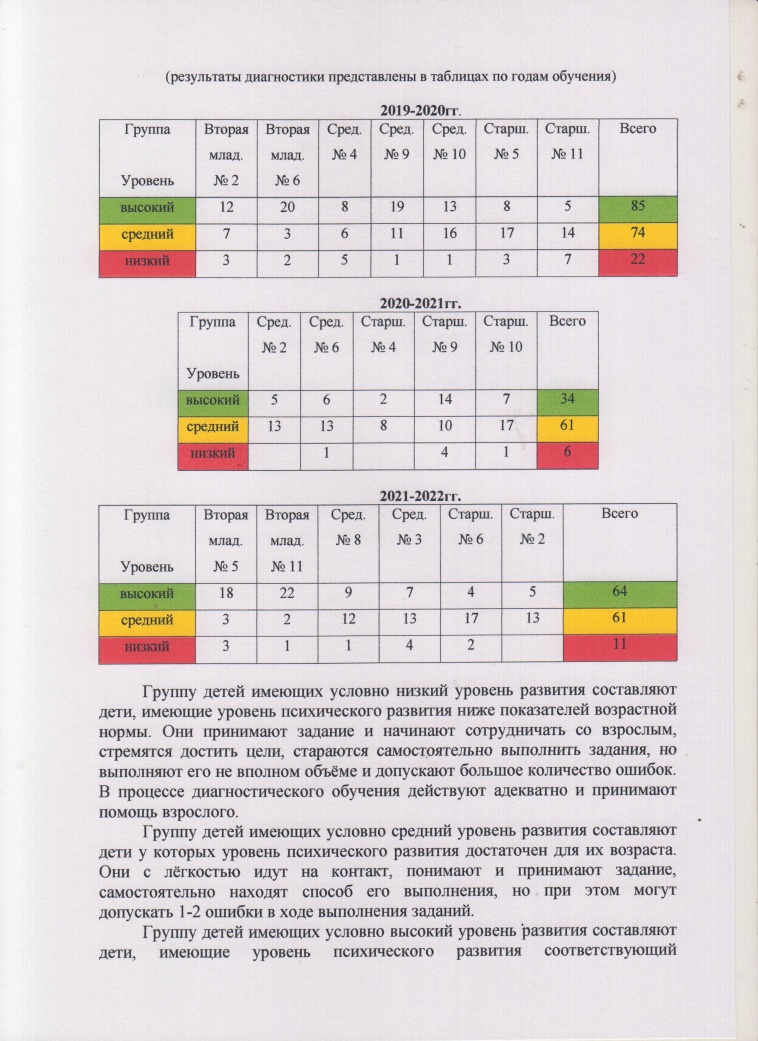 Качество организации деятельности в соответствии с направлениями : психодиагностика,  психокоррекция, реабилитация, психопрофилактика, психоконсультирование и психопросвещение)
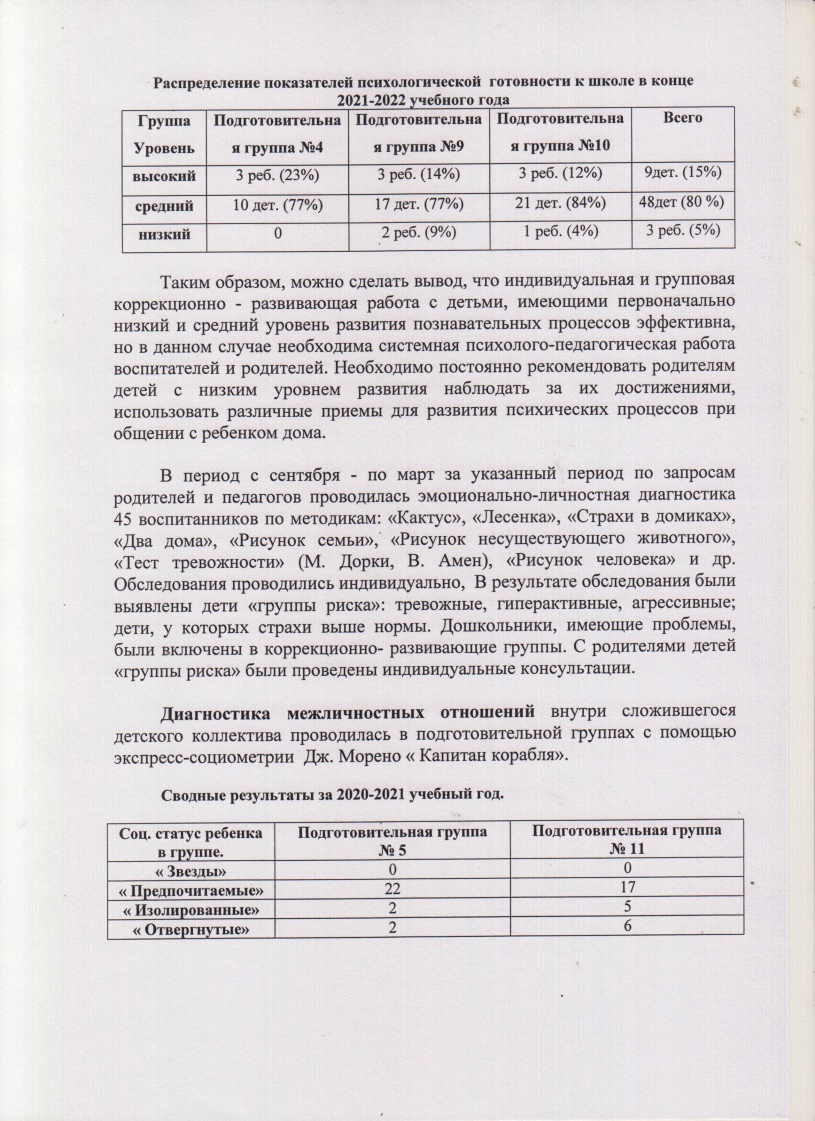 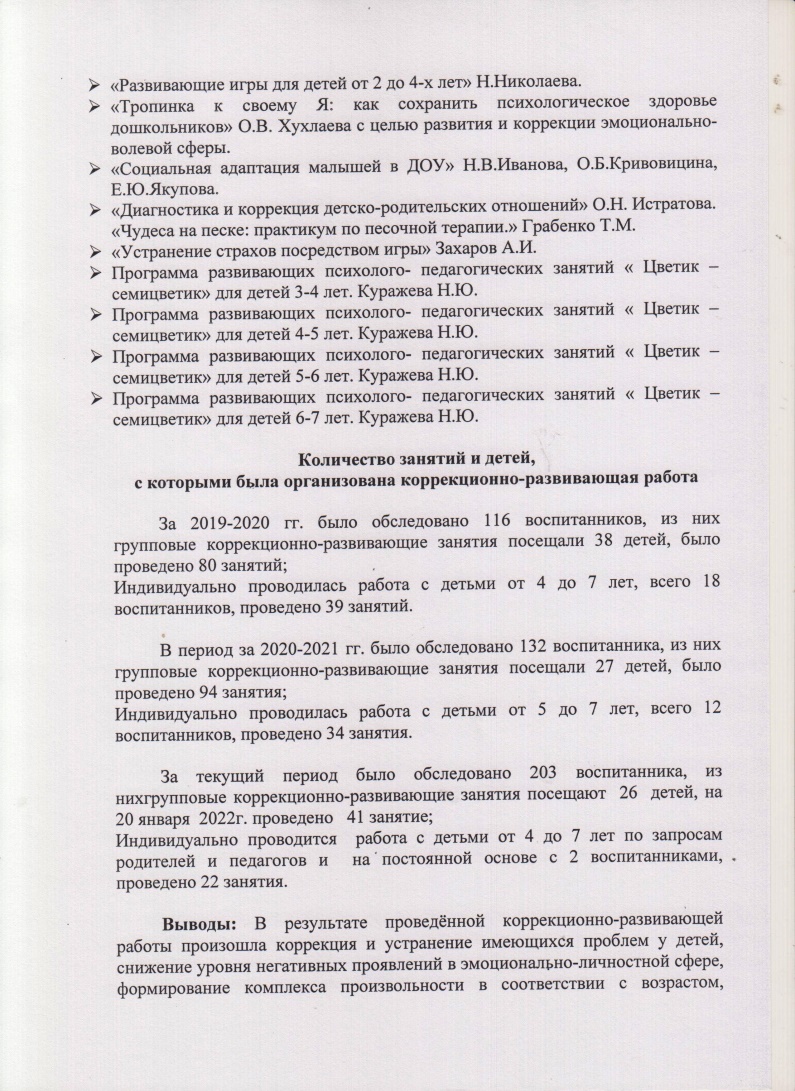 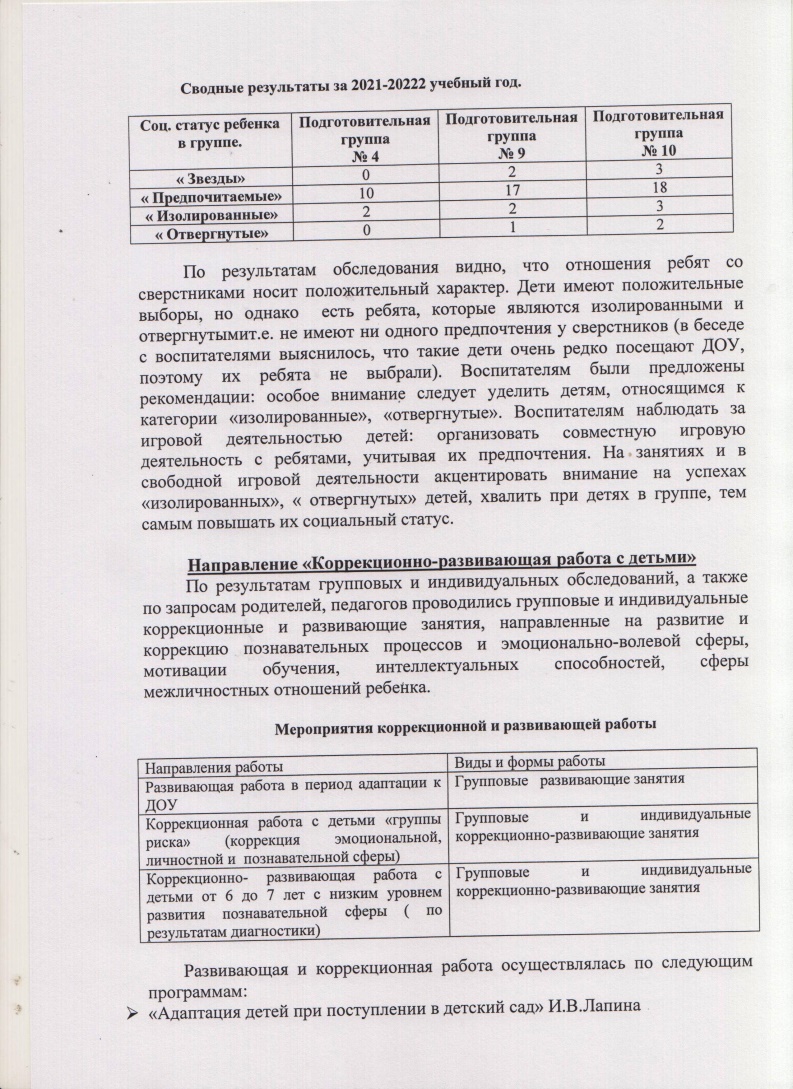 Качество организации деятельности в соответствии с направлениями : психодиагностика,  психокоррекция, реабилитация, психопрофилактика, психоконсультирование и психопросвещение)
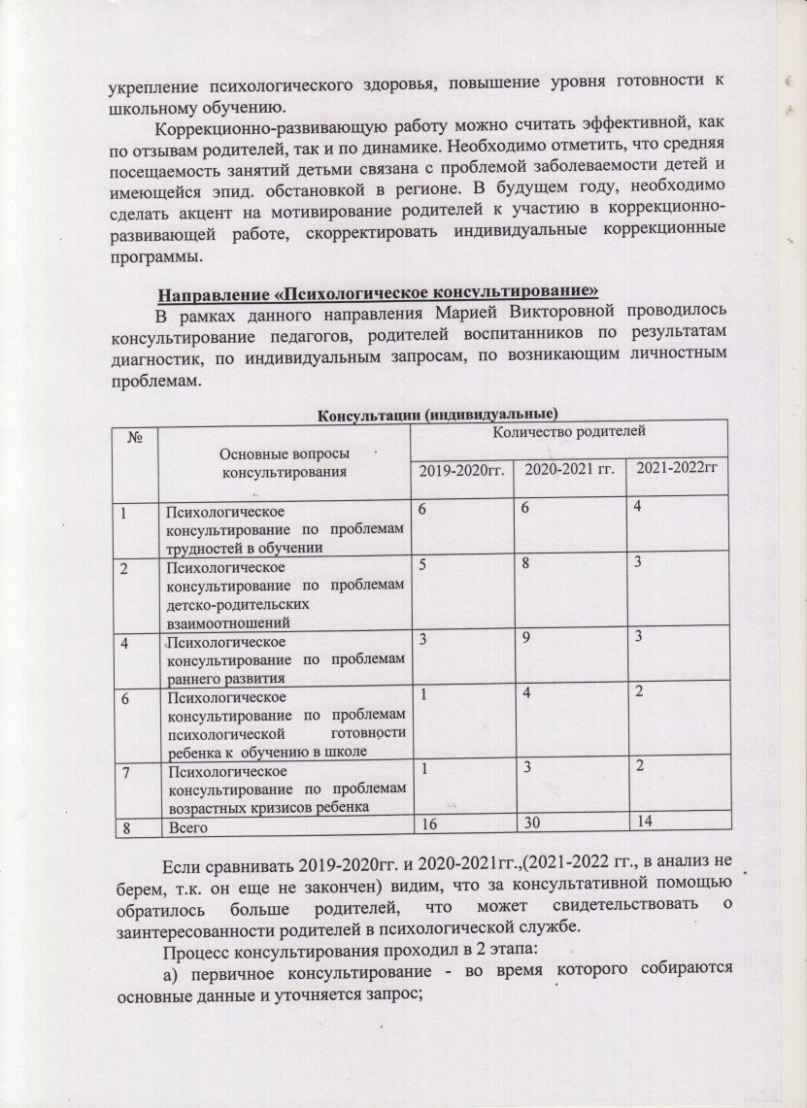 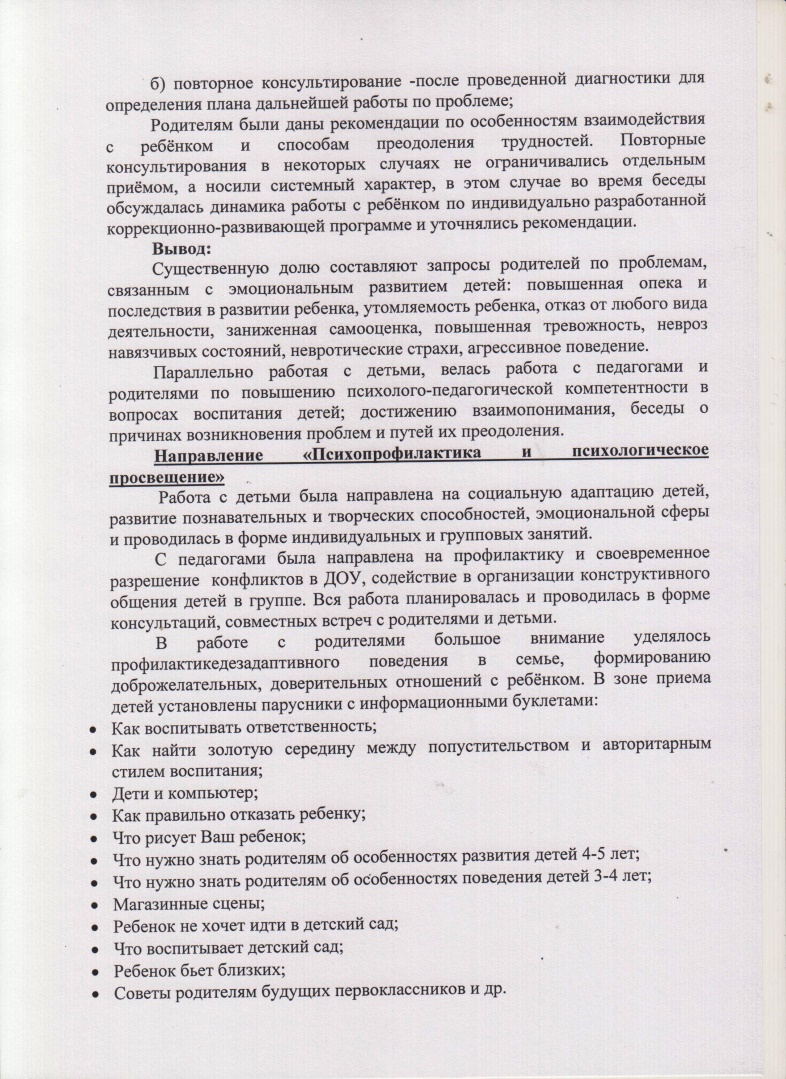 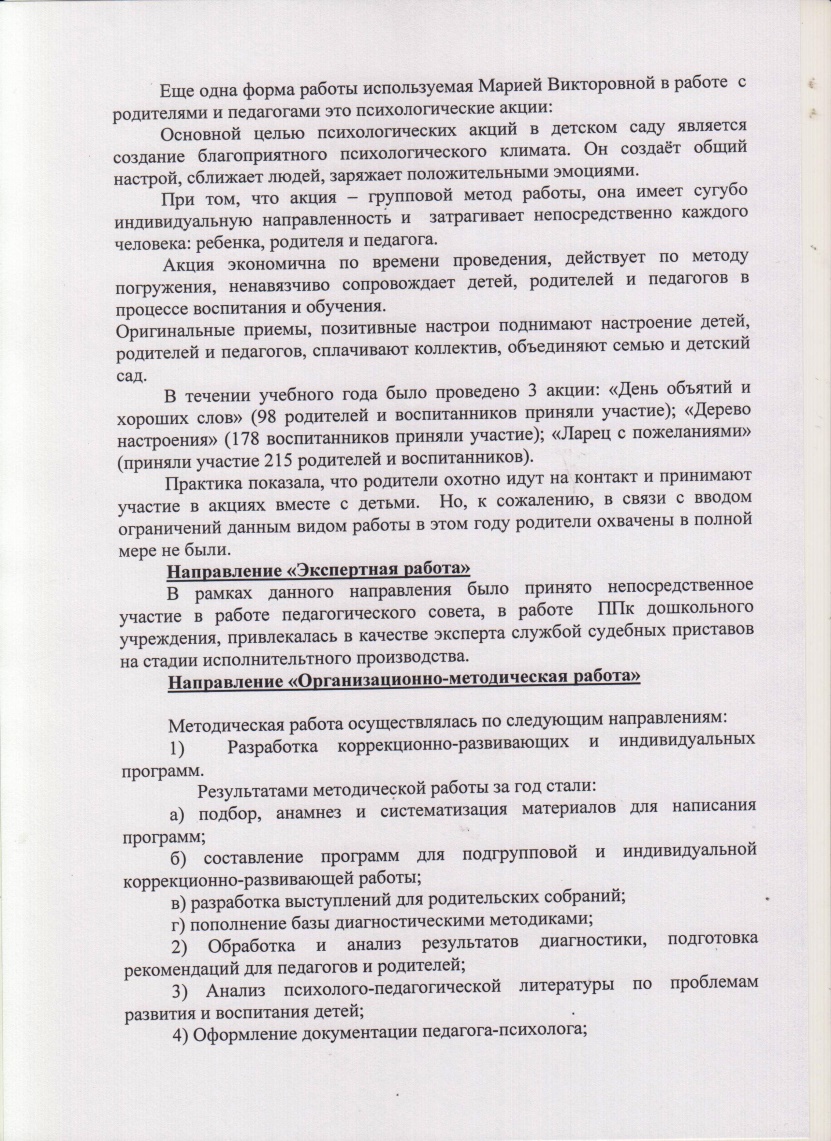 Качество организации деятельности в соответствии с направлениями : психодиагностика,  психокоррекция, реабилитация, психопрофилактика, психоконсультирование и психопросвещение)
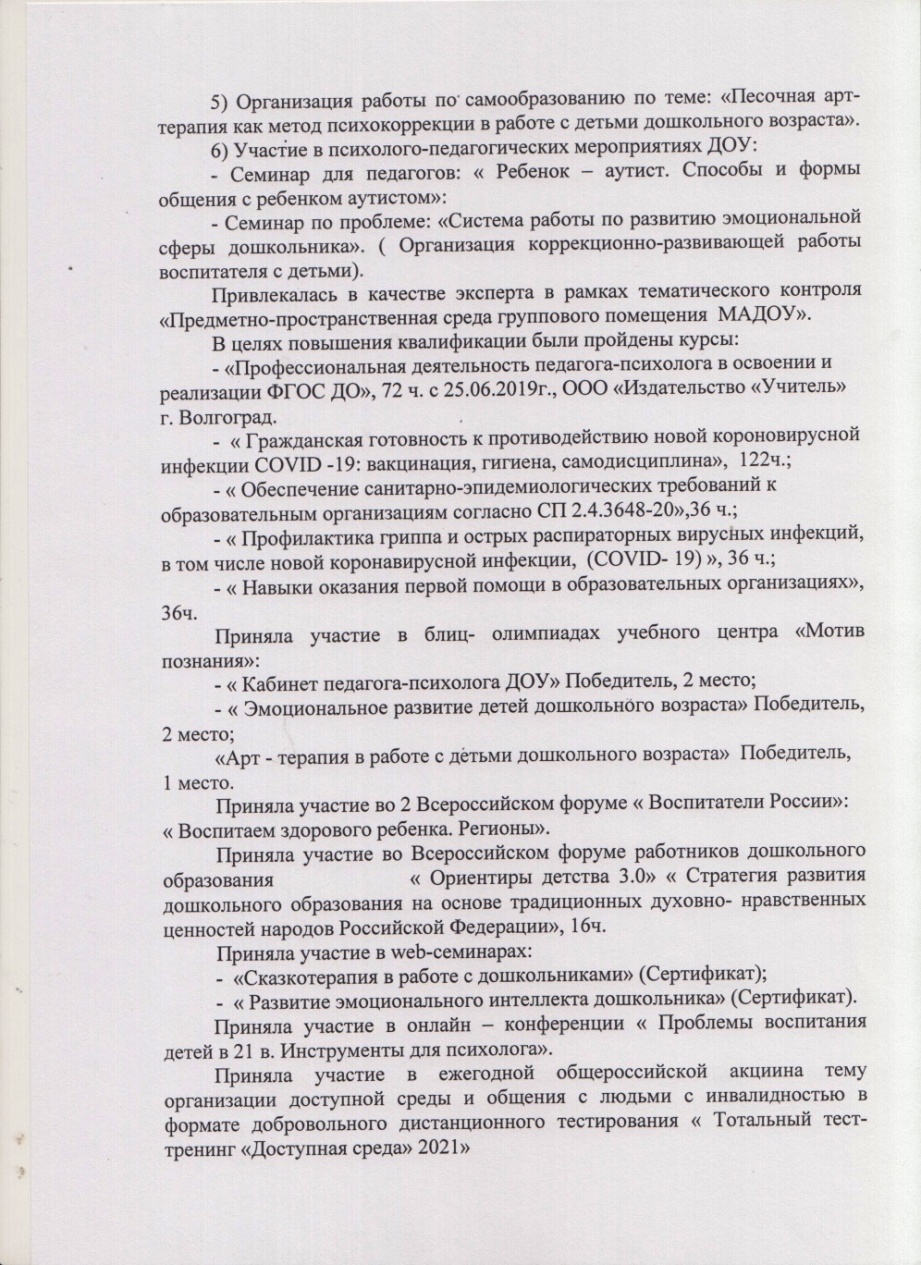 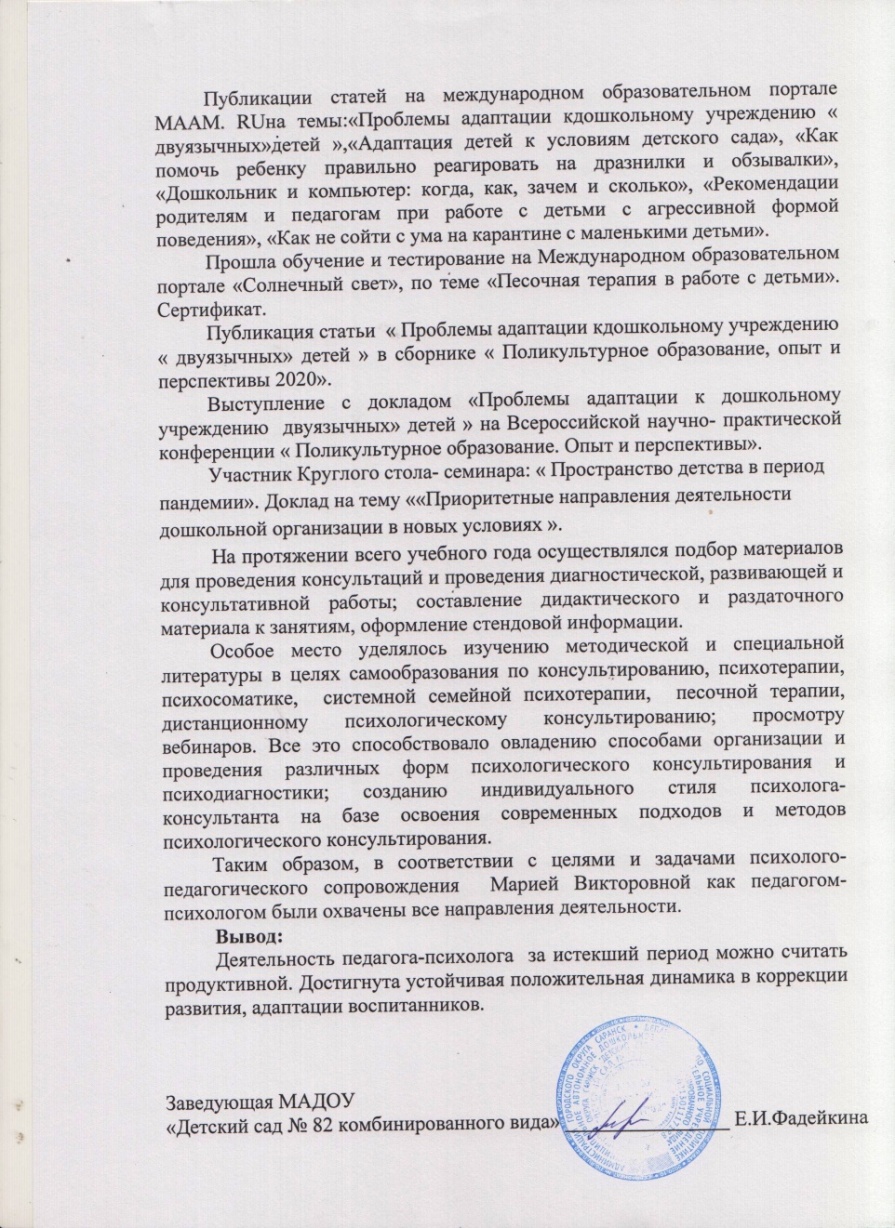 Взаимодействие с родителями
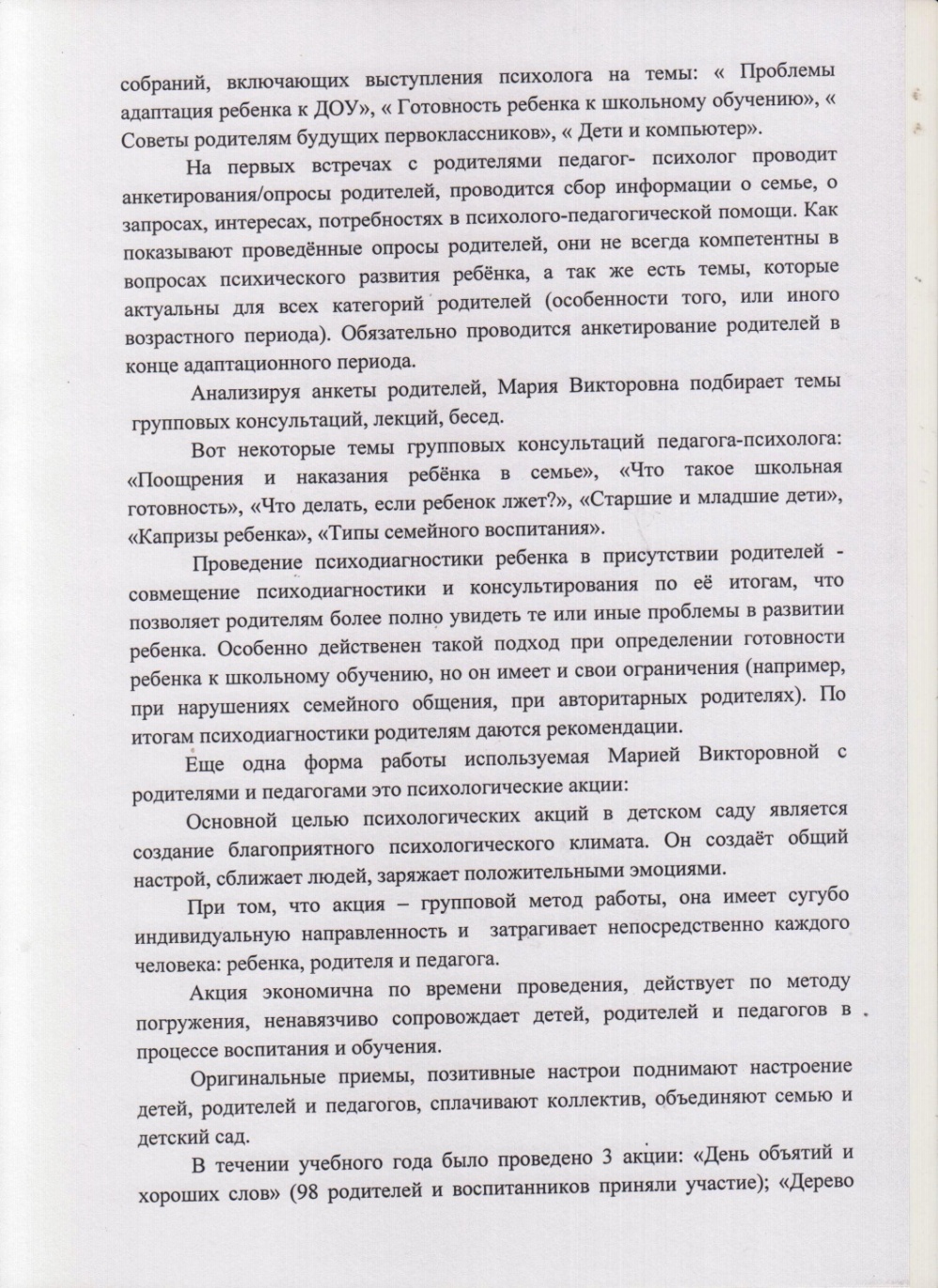 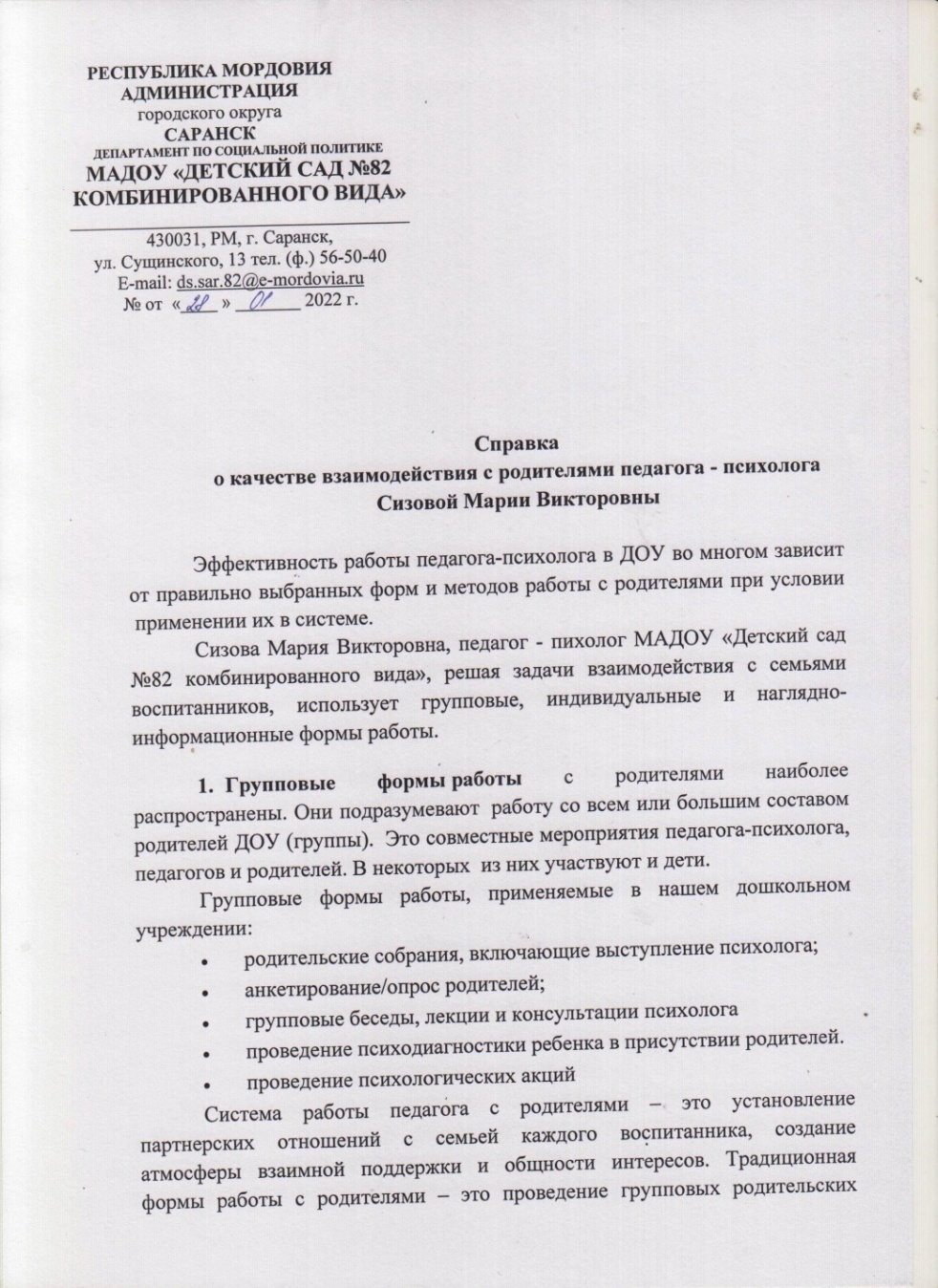 Взаимодействие с родителями
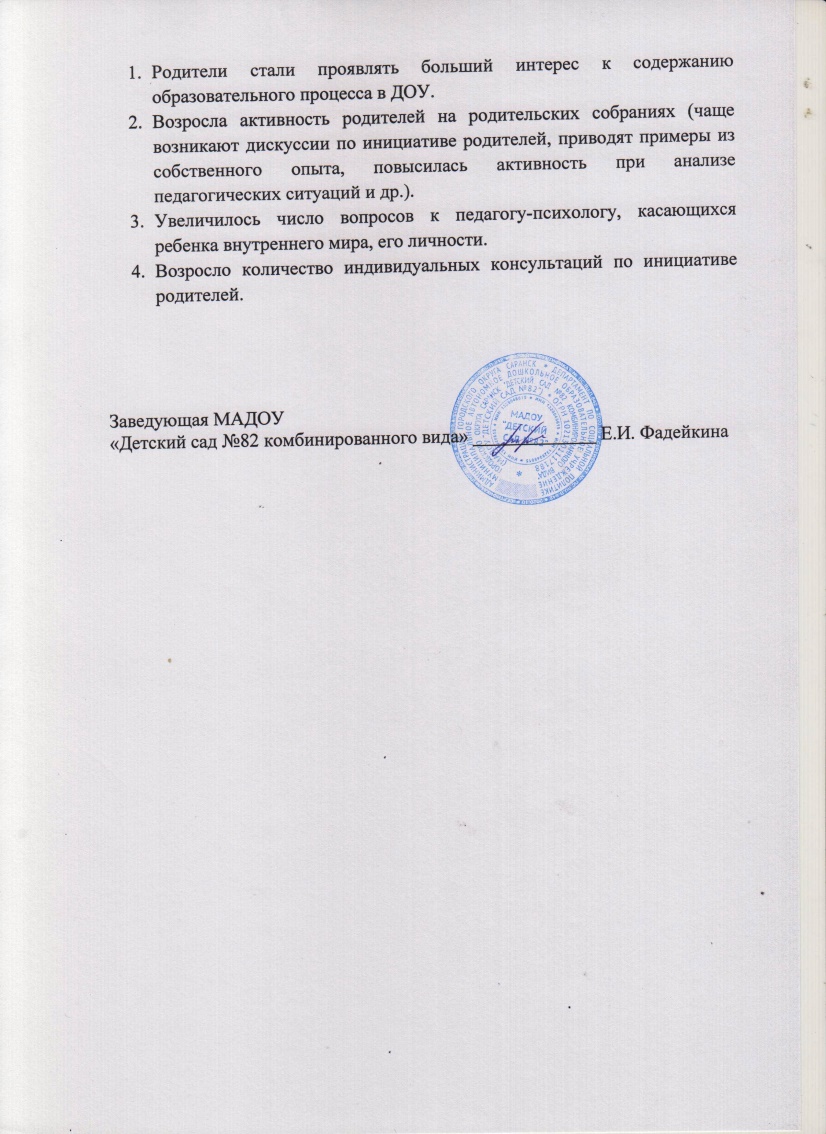 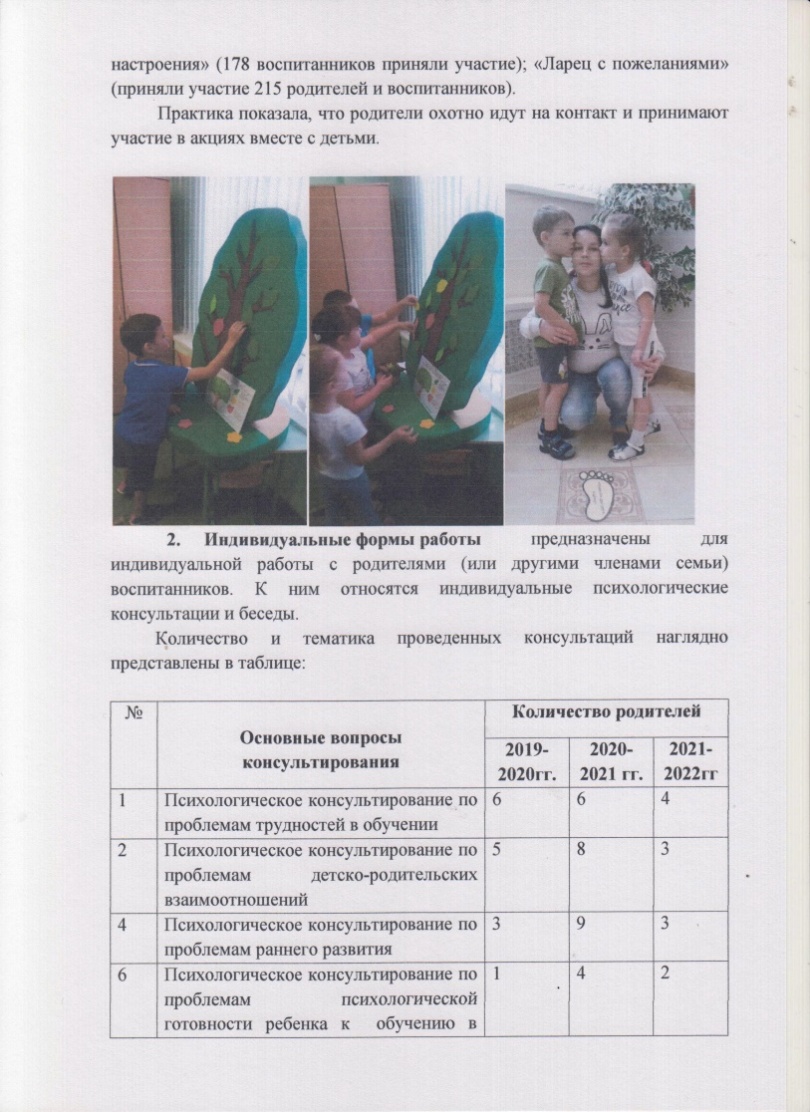 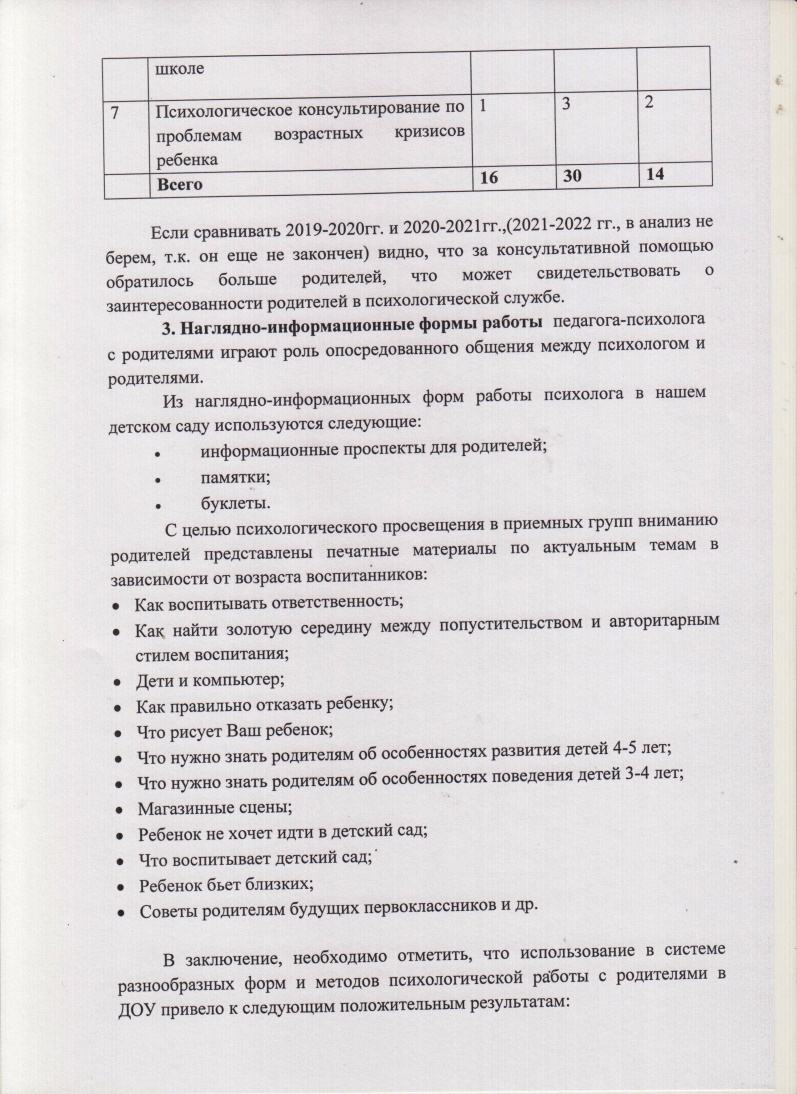 Взаимодействие с педагогами
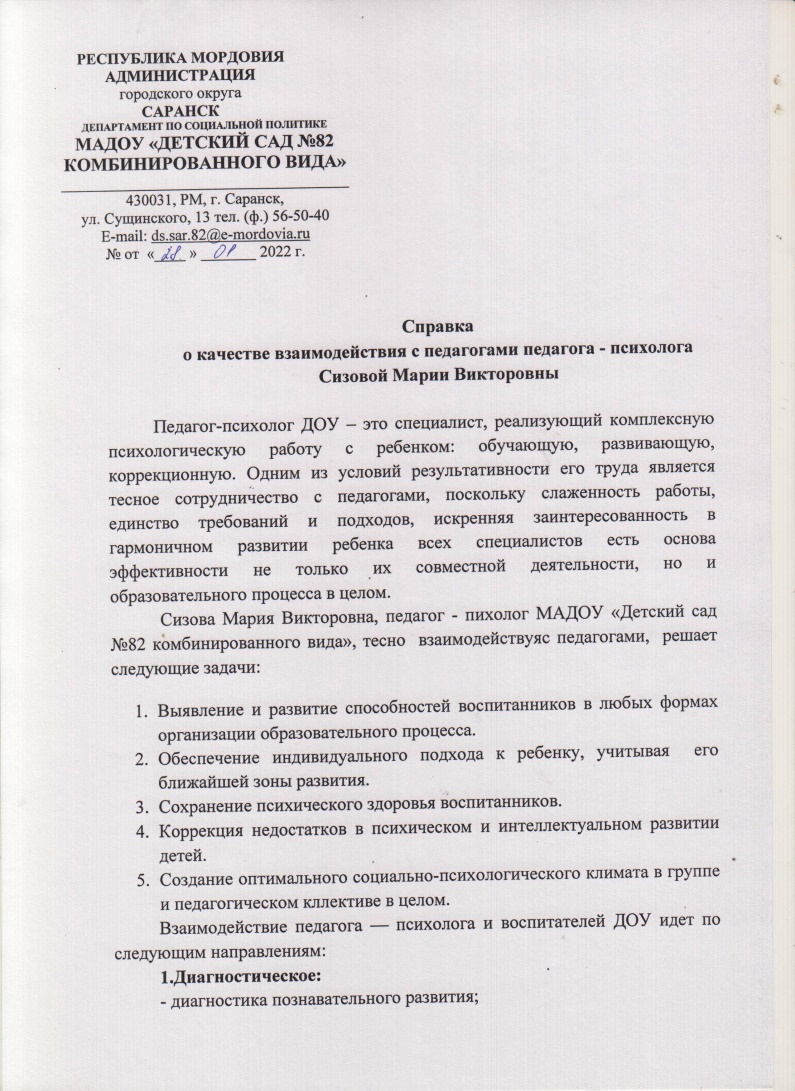 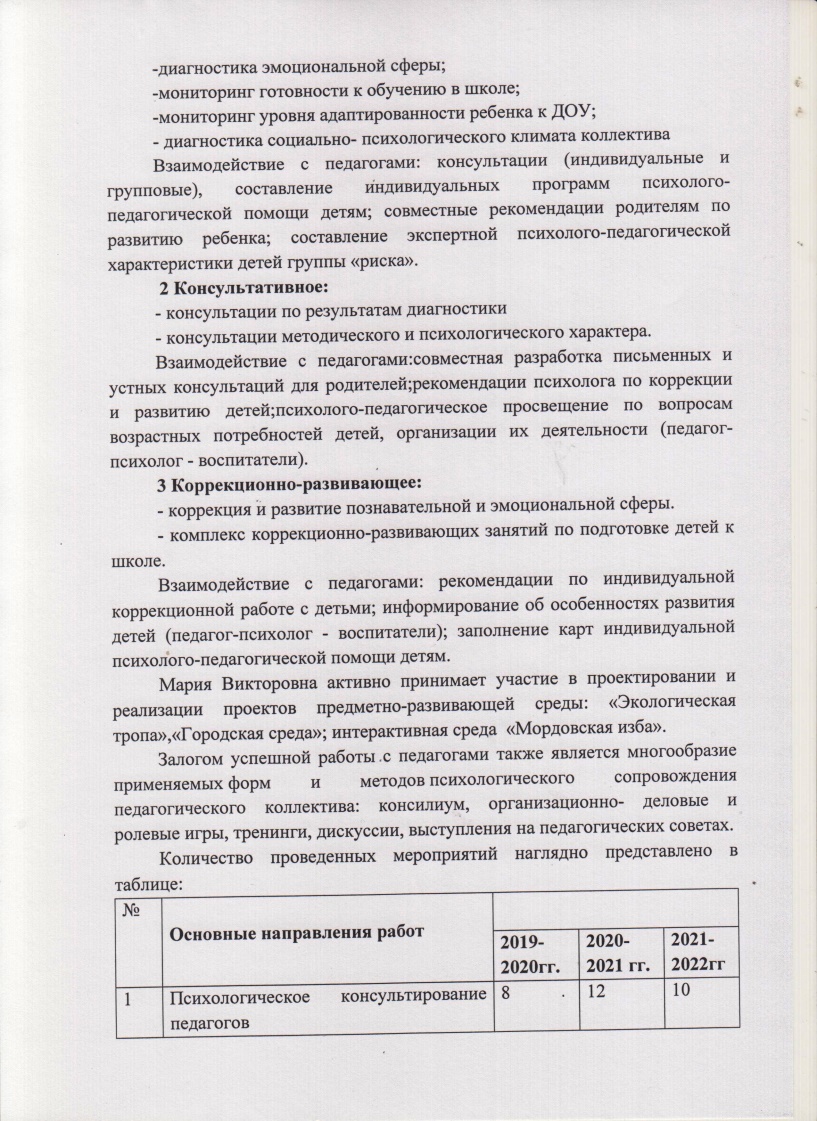 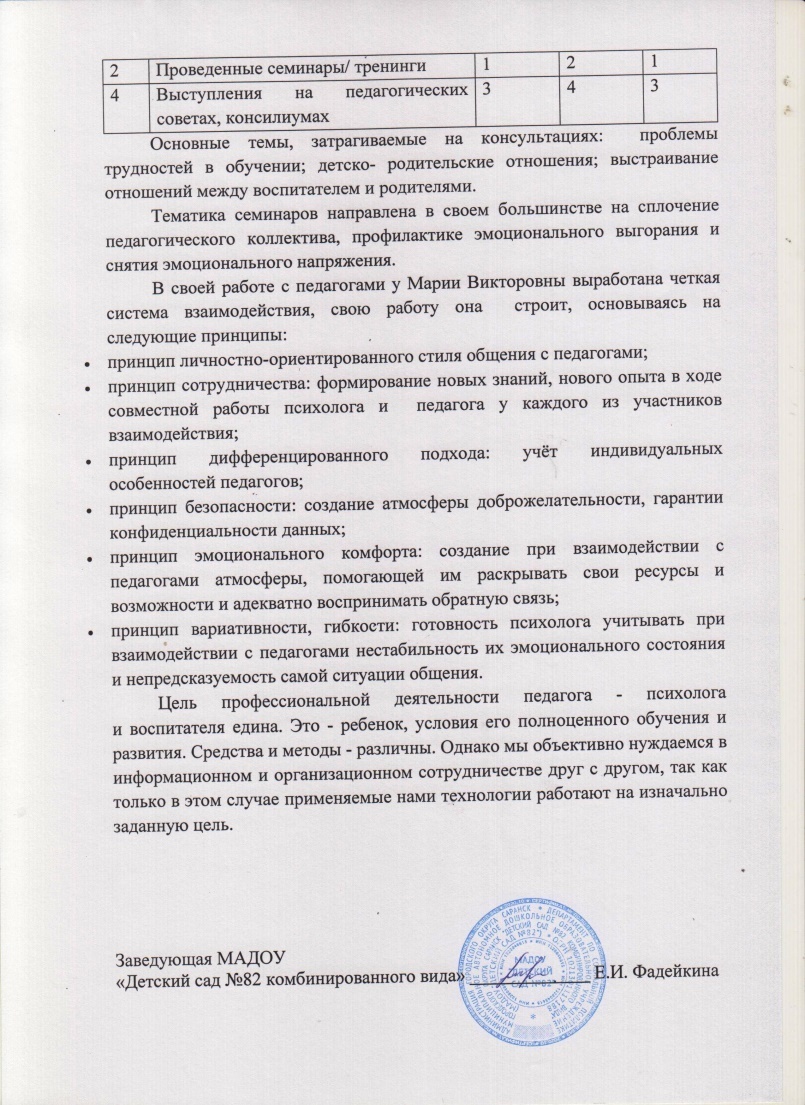 Взаимодействие с обучающимися
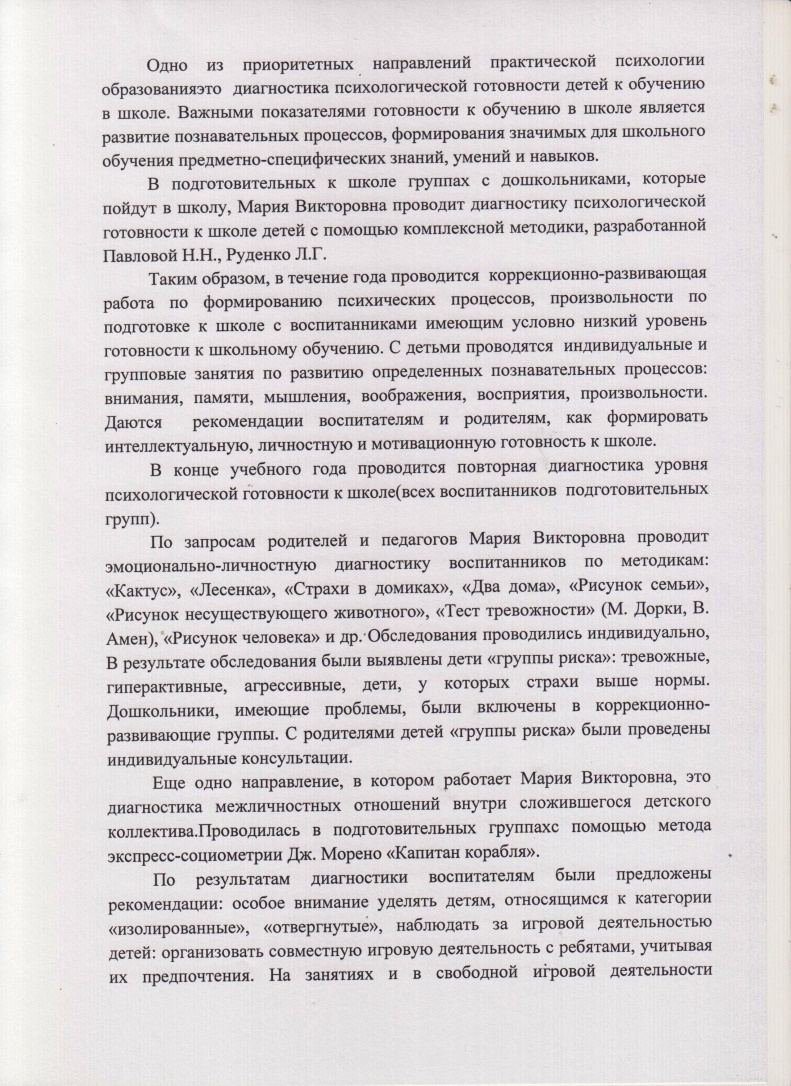 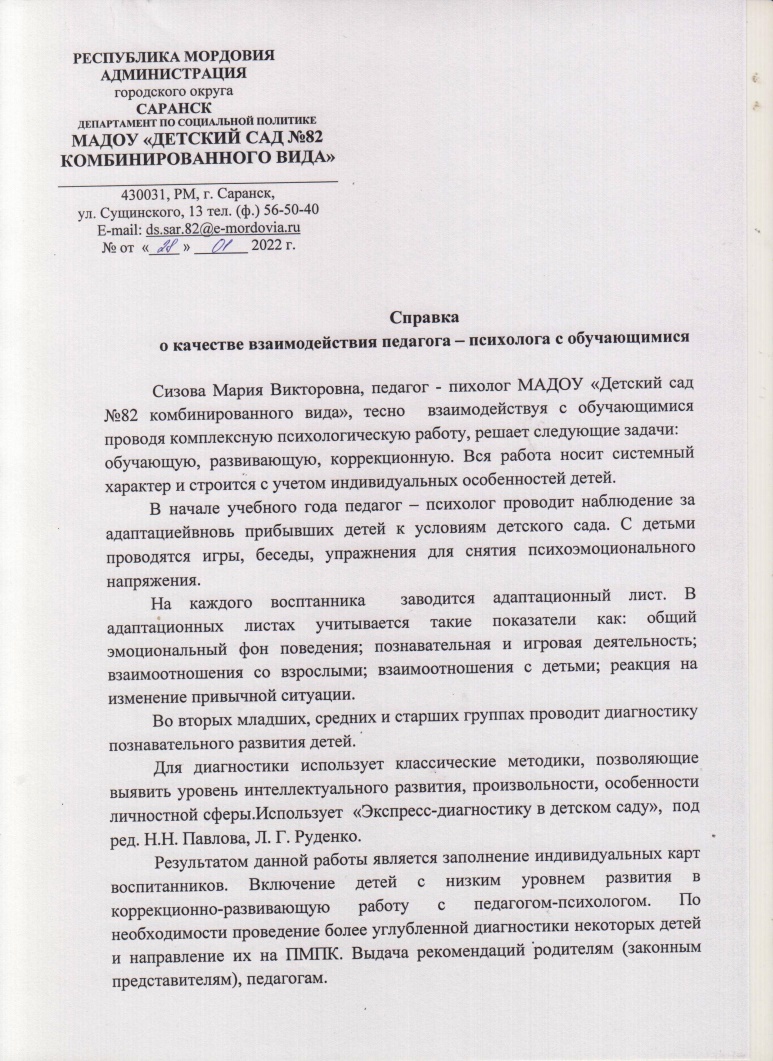 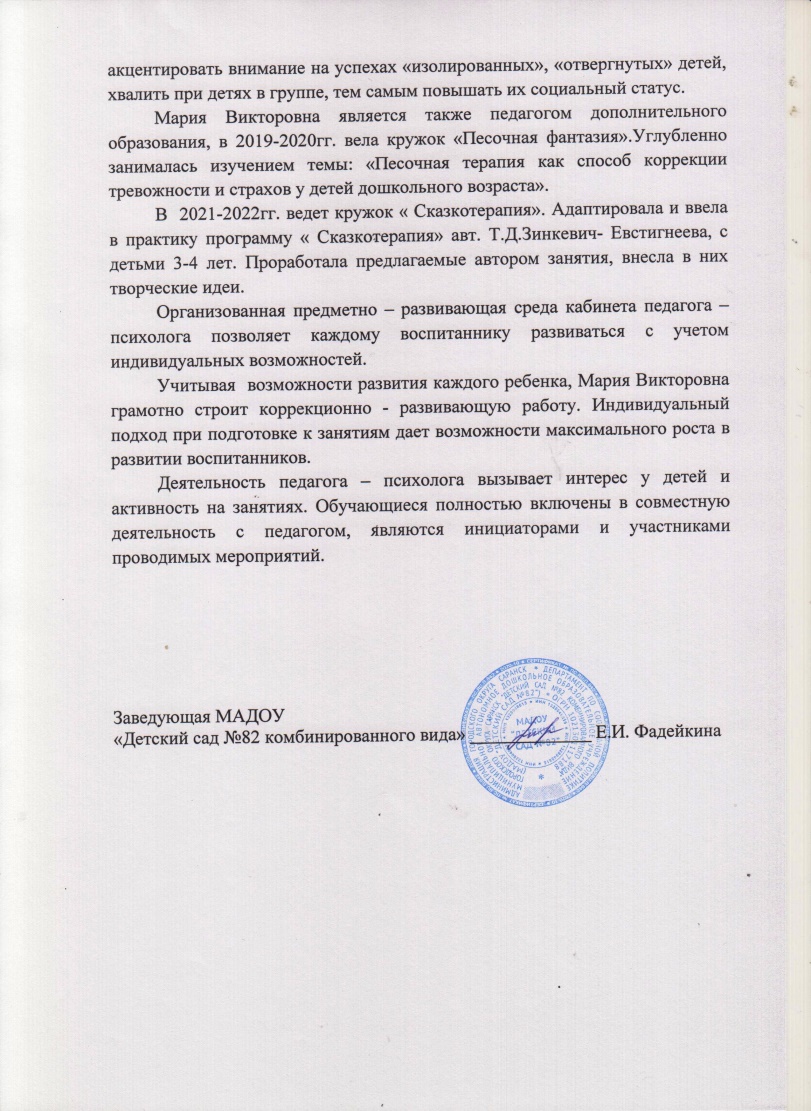 Результаты участия в инновационной ( экспериментальной деятельности)
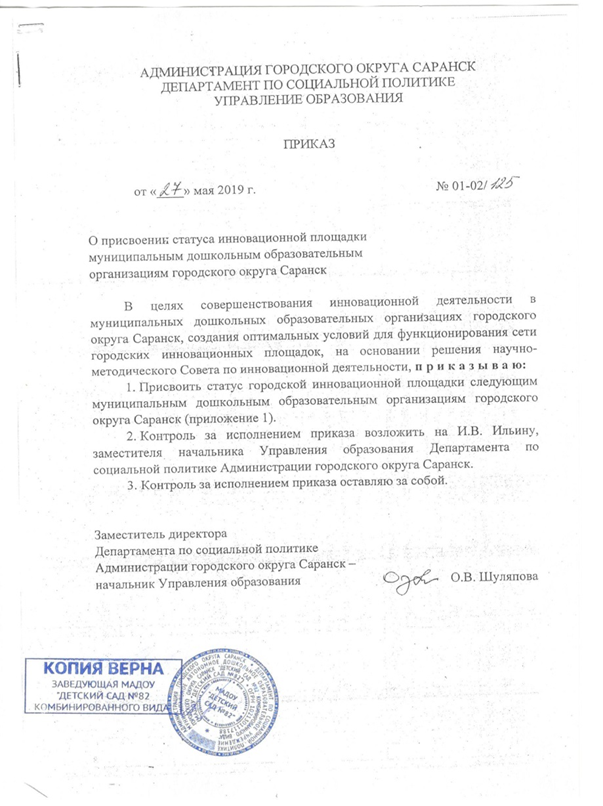 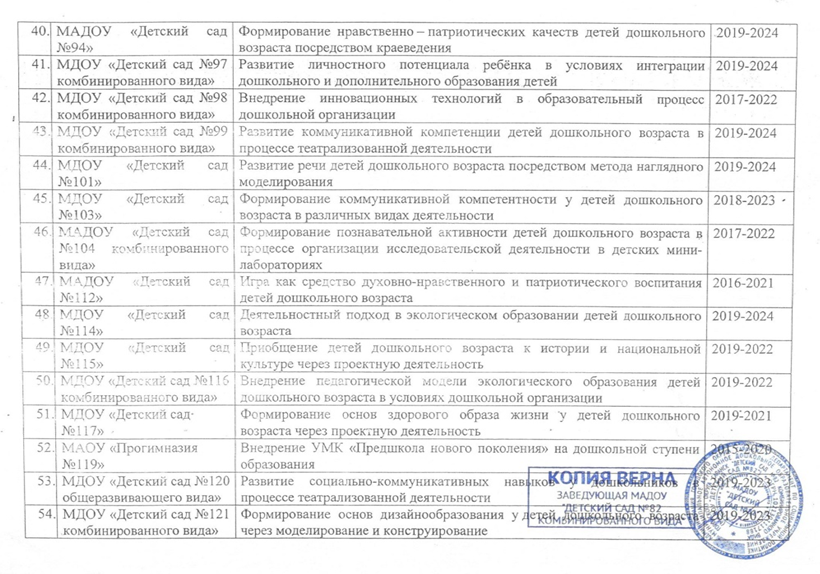 Результаты участия в инновационной ( экспериментальной деятельности)
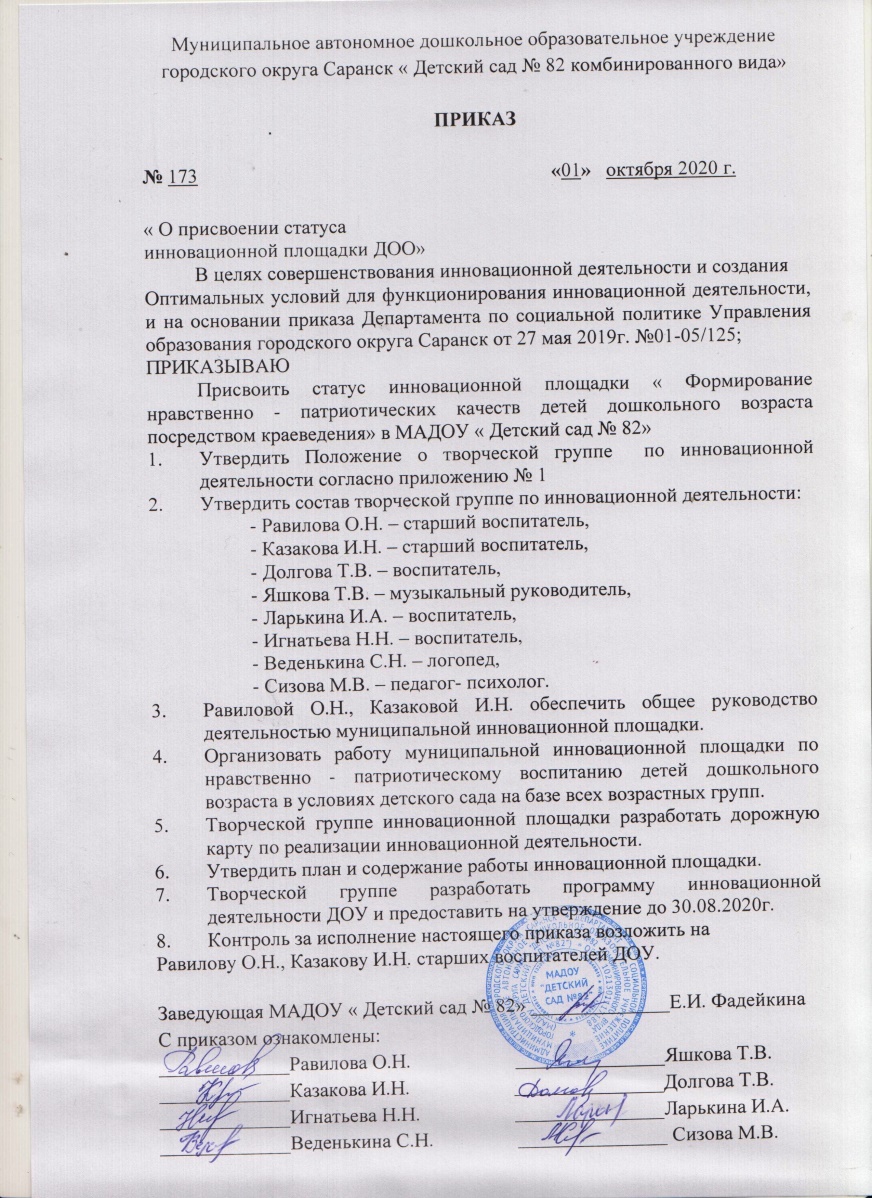 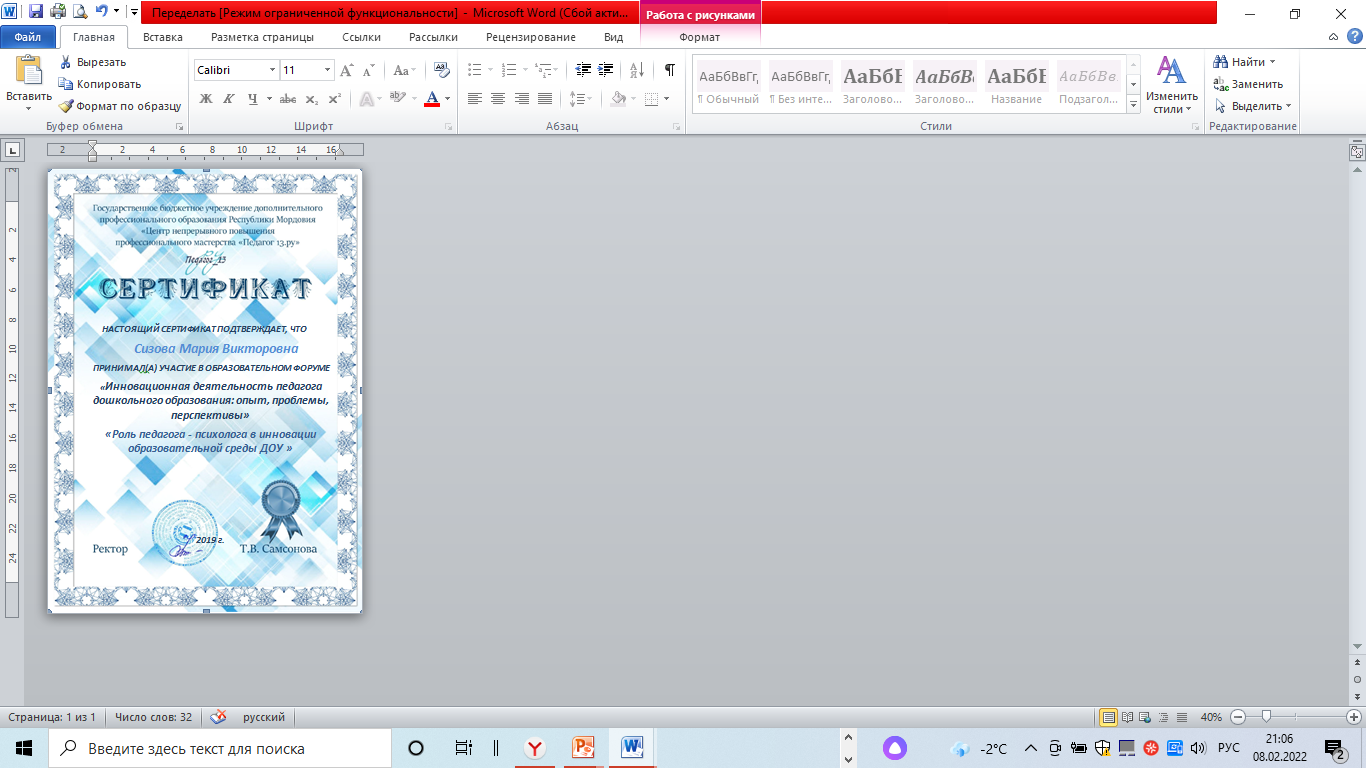 Позитивные результаты внеурочной деятельности: олимпиады, конкурсы, конференции, выставки, турниры, соревнования.
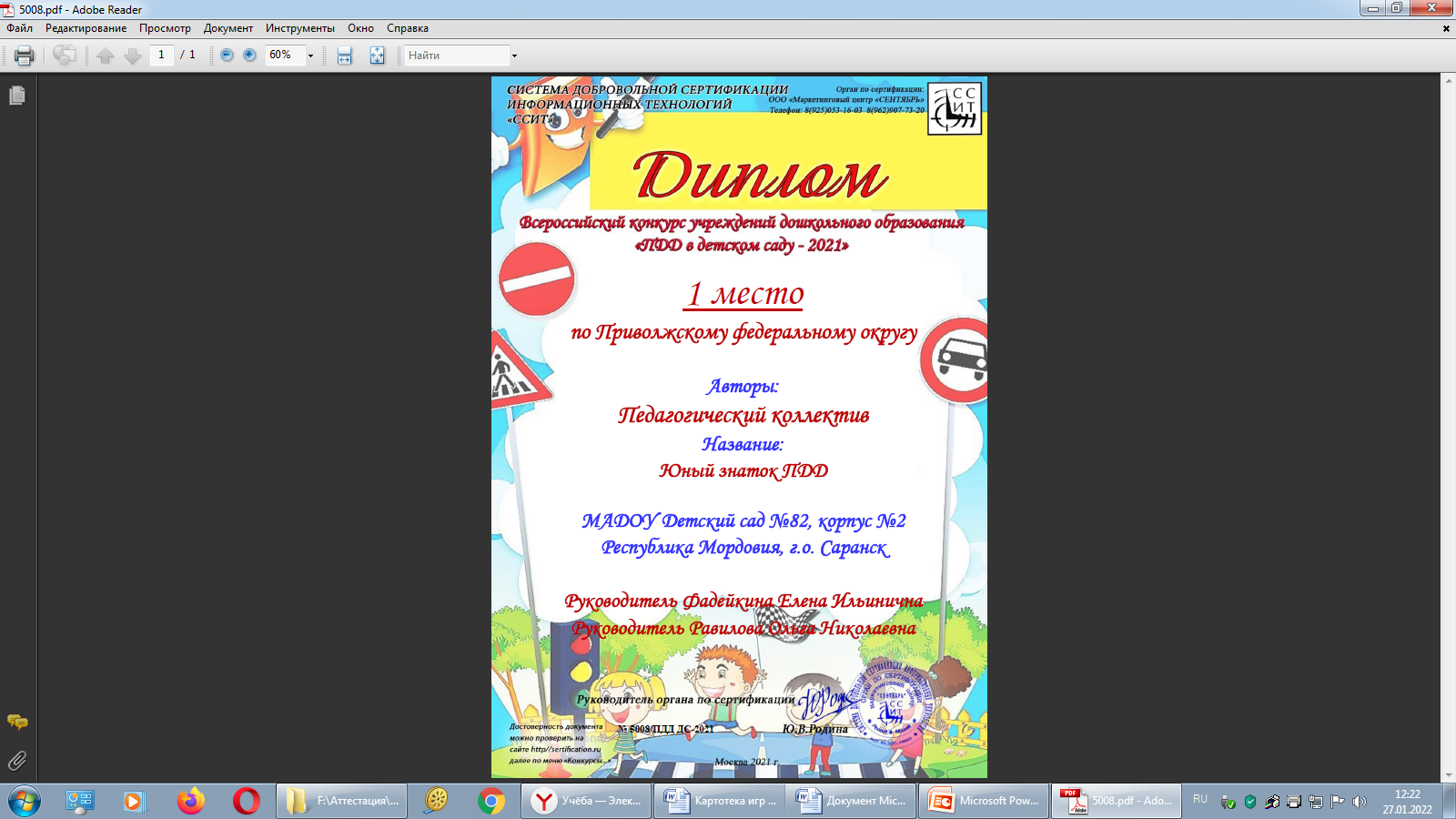 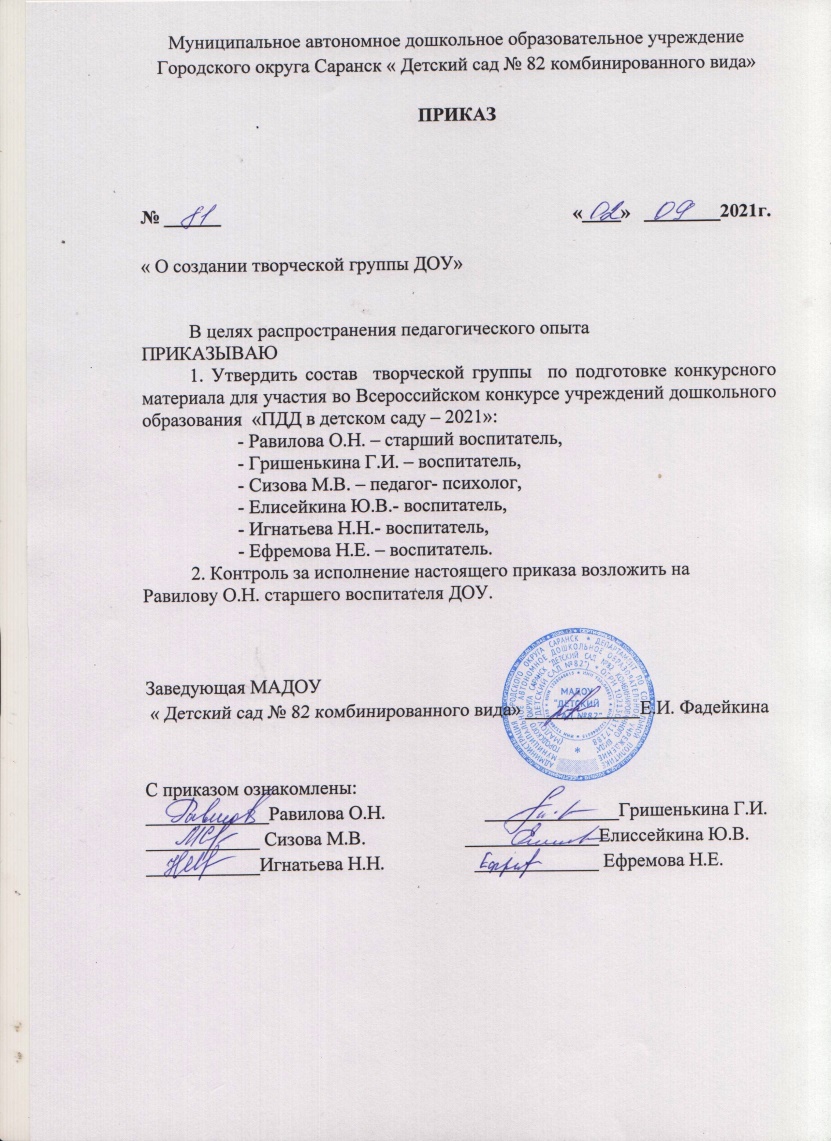 Позитивные результаты внеурочной деятельности: олимпиады, конкурсы, конференции, выставки, турниры, соревнования.
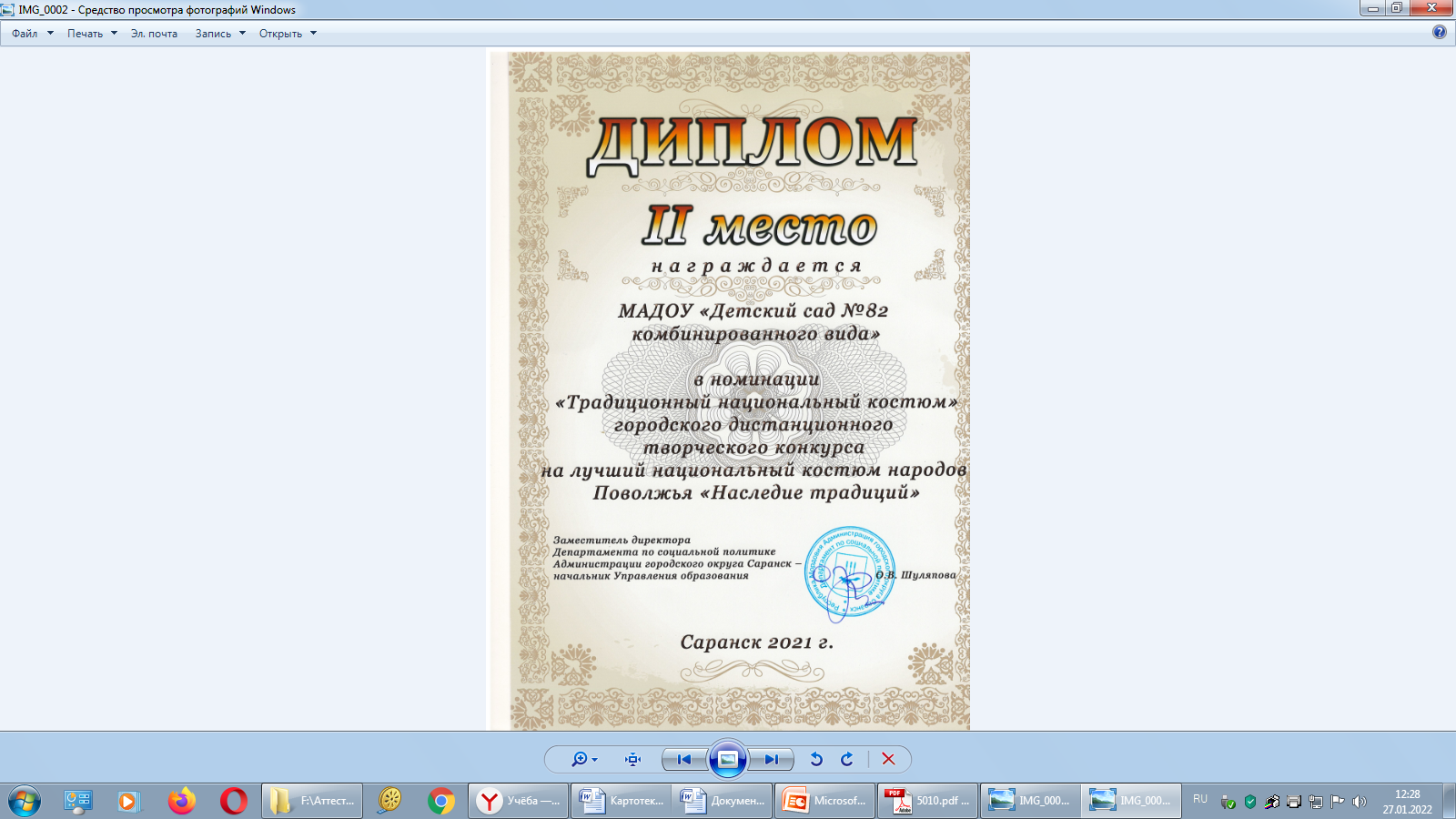 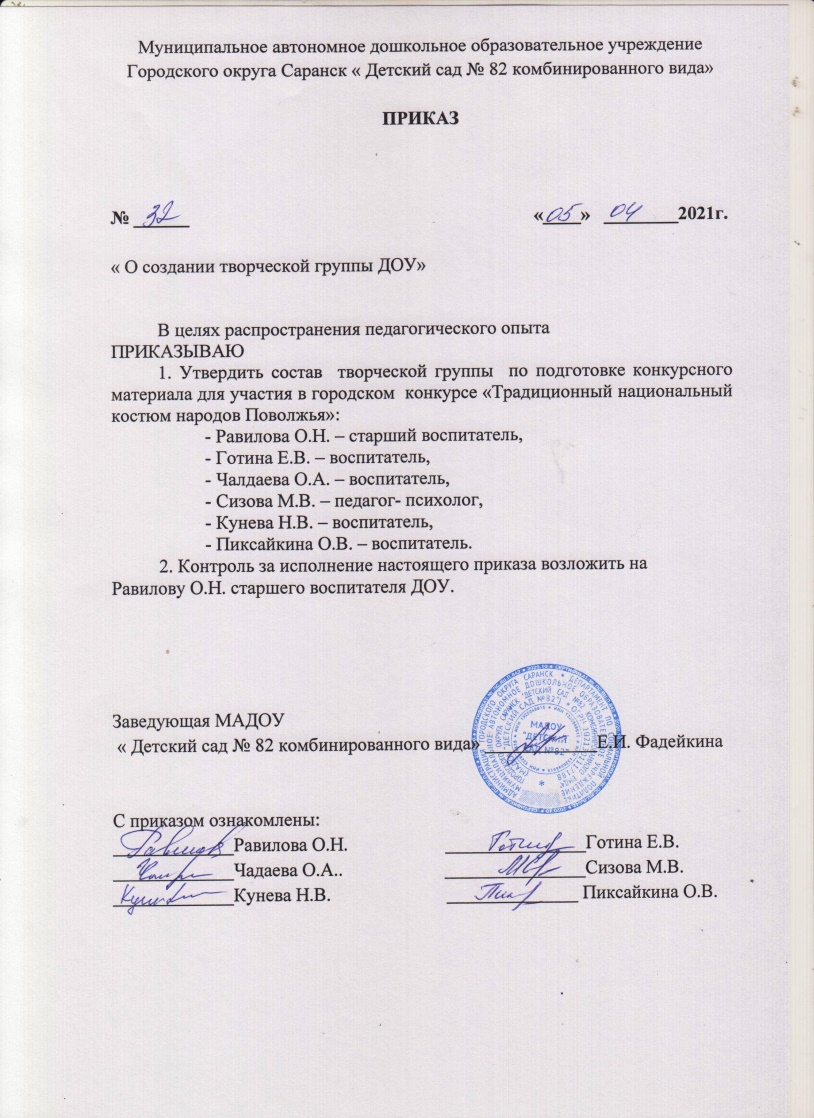 Позитивные результаты внеурочной деятельности: олимпиады, конкурсы, конференции, выставки, турниры, соревнования.
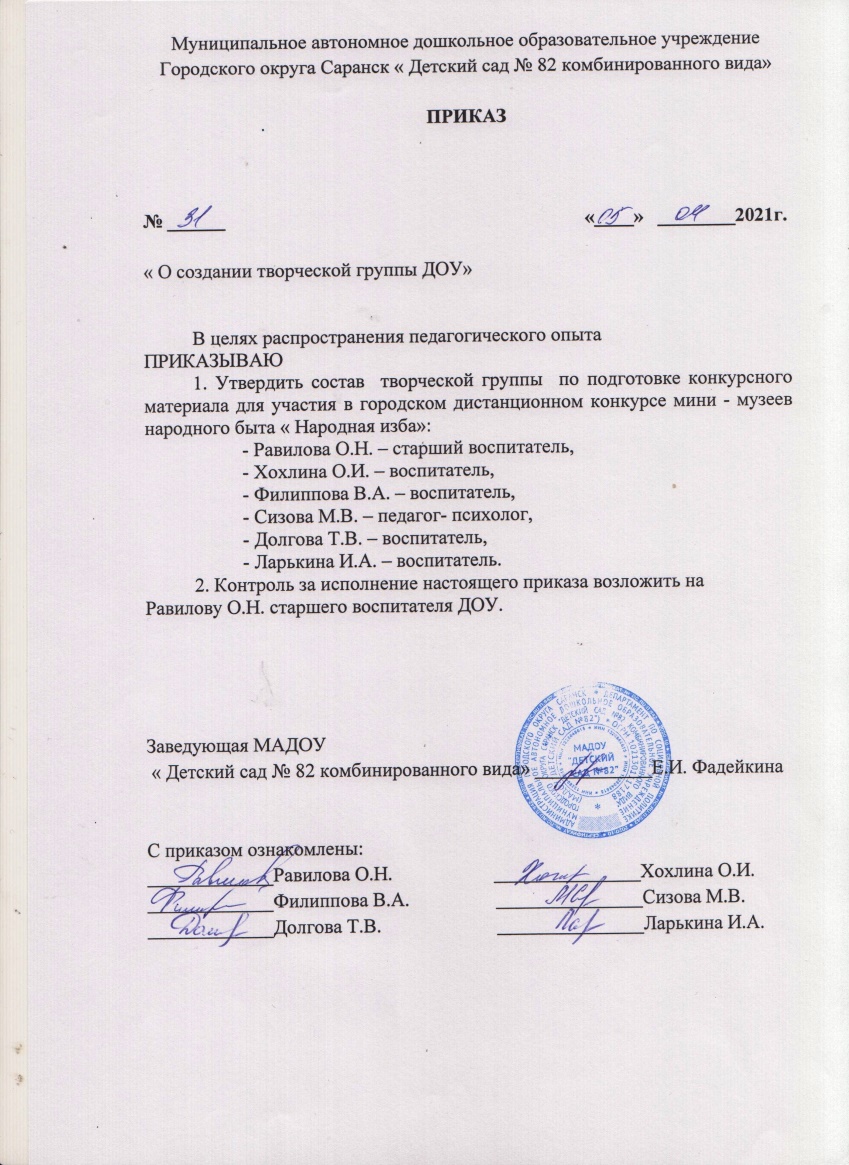 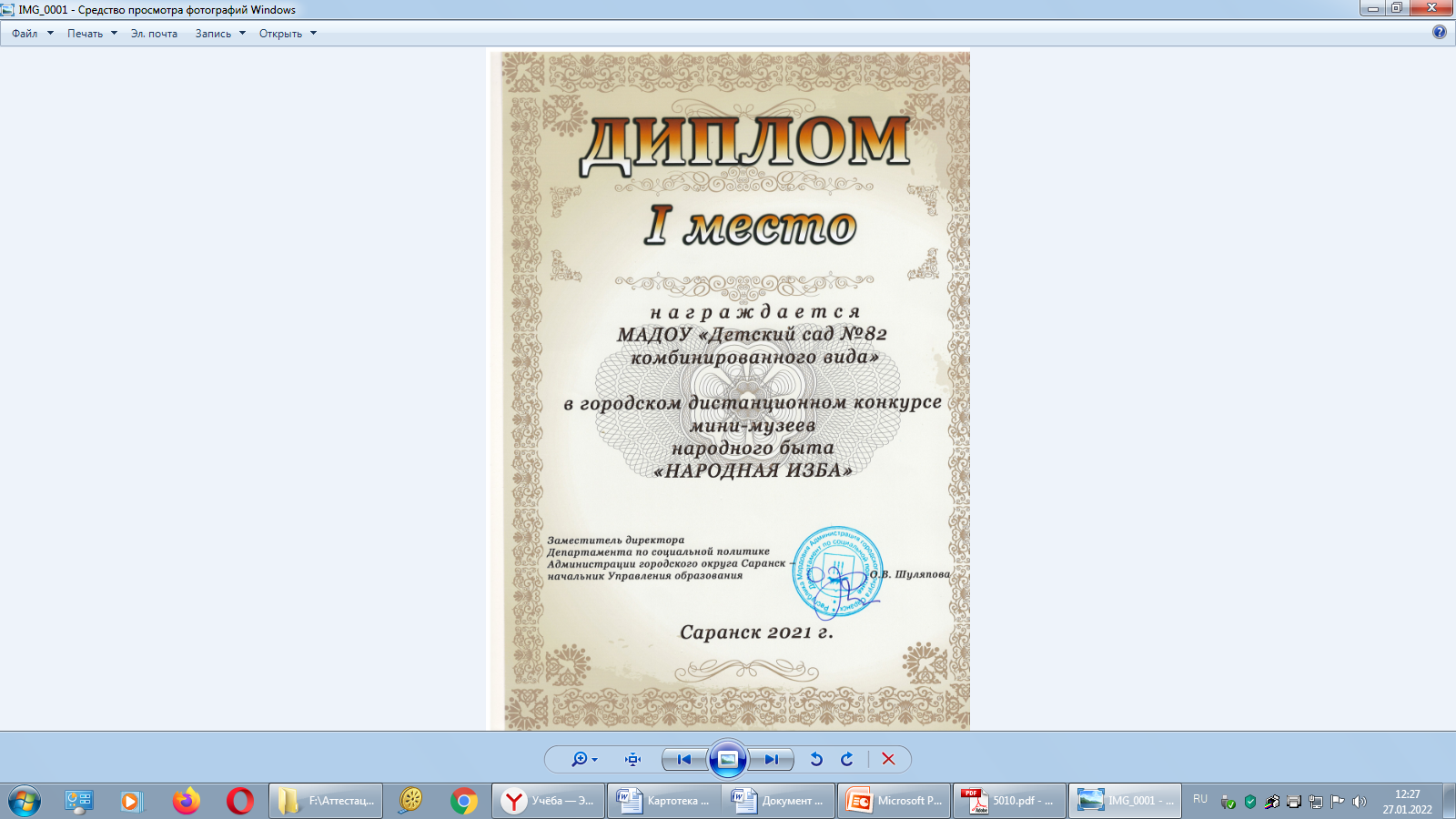 Наличие публикаций
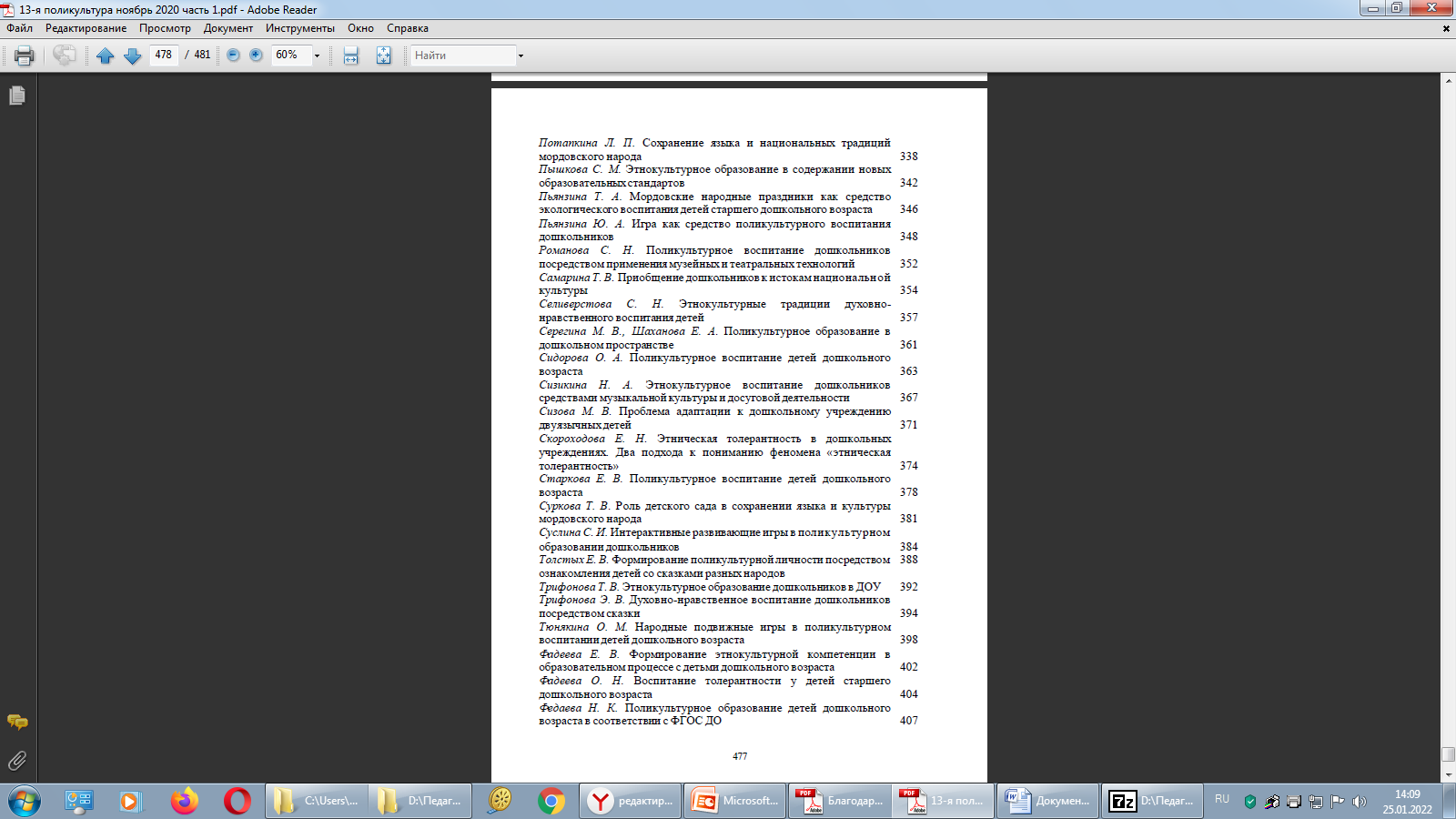 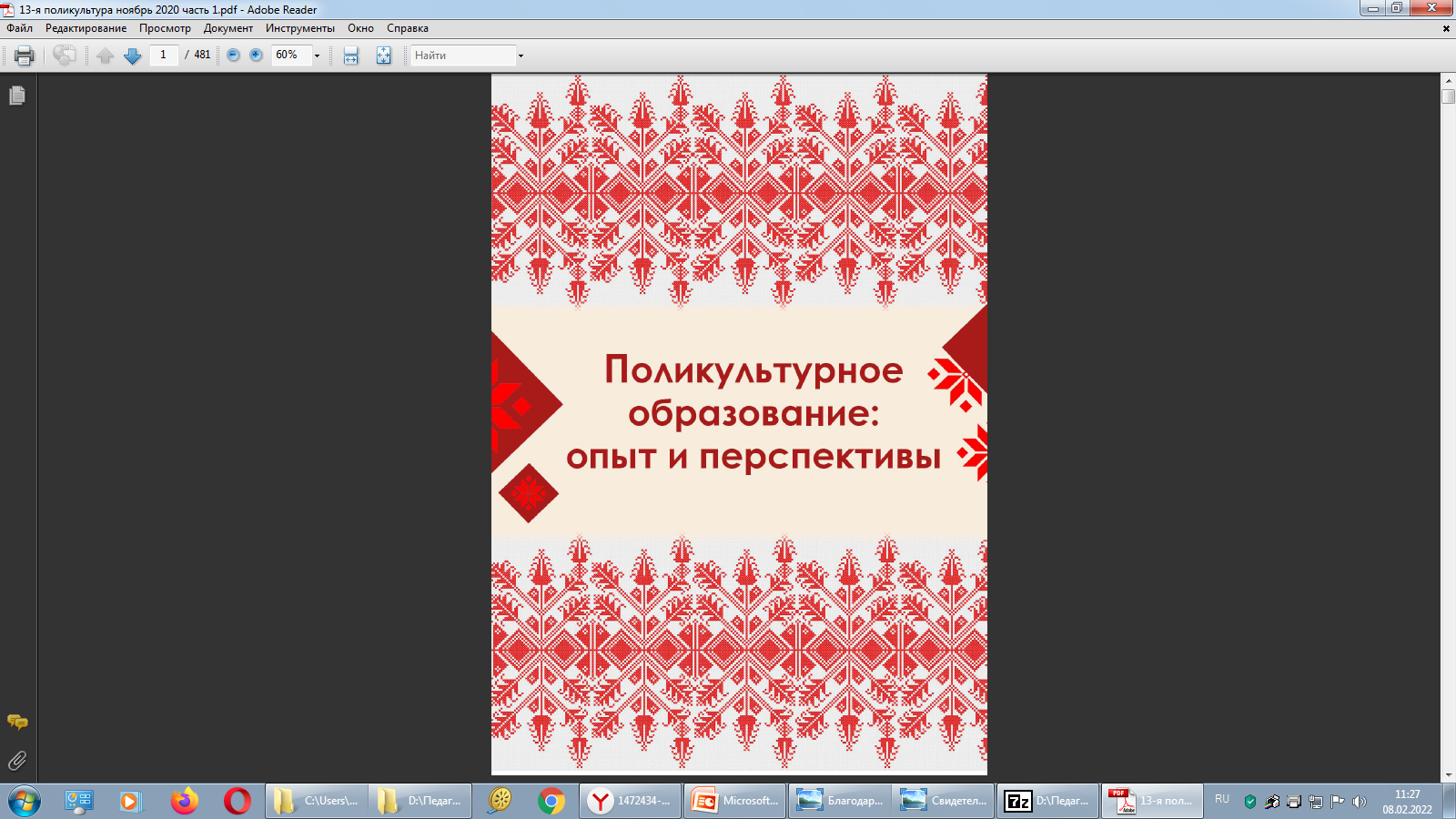 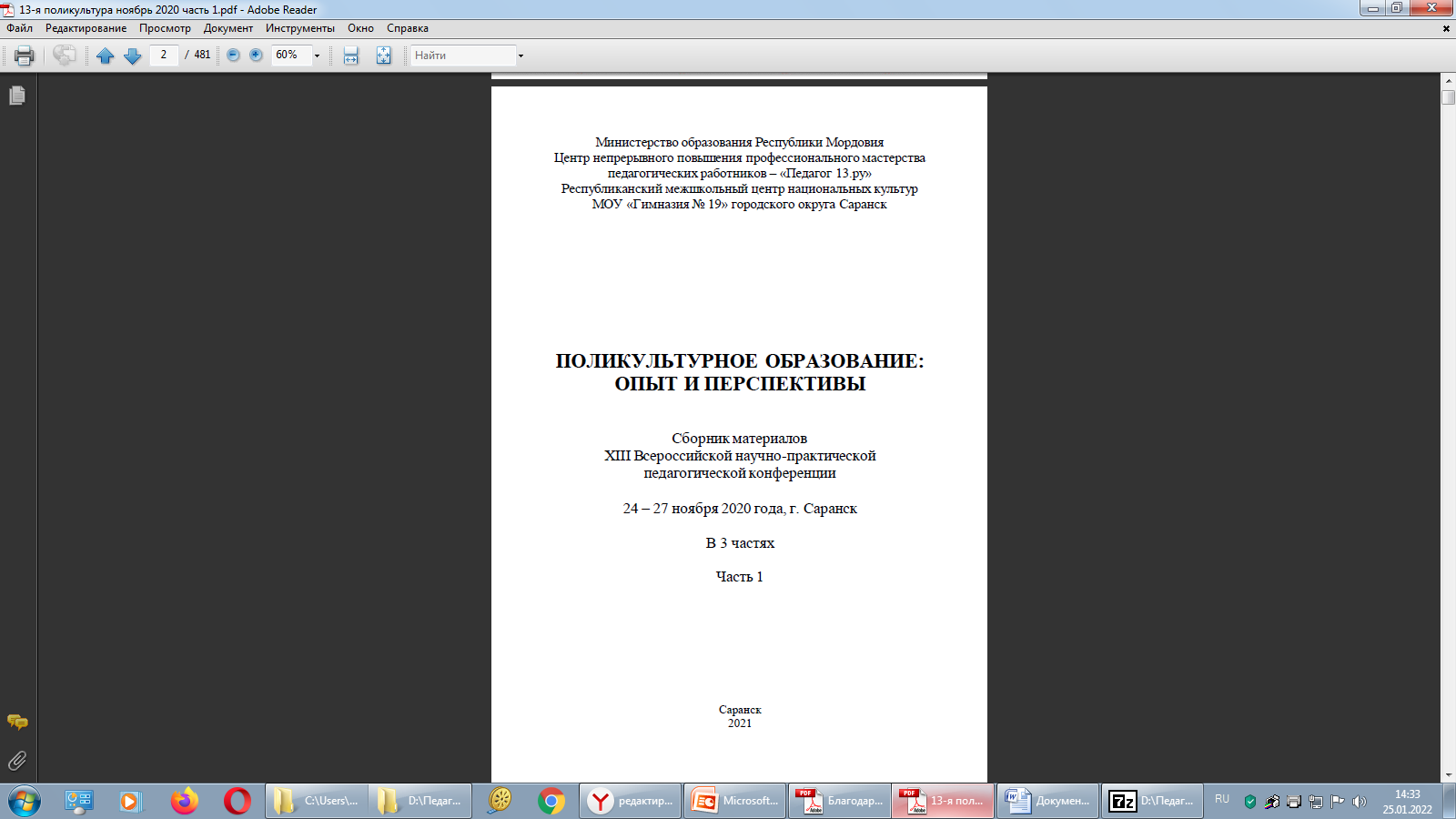 Наличие публикаций
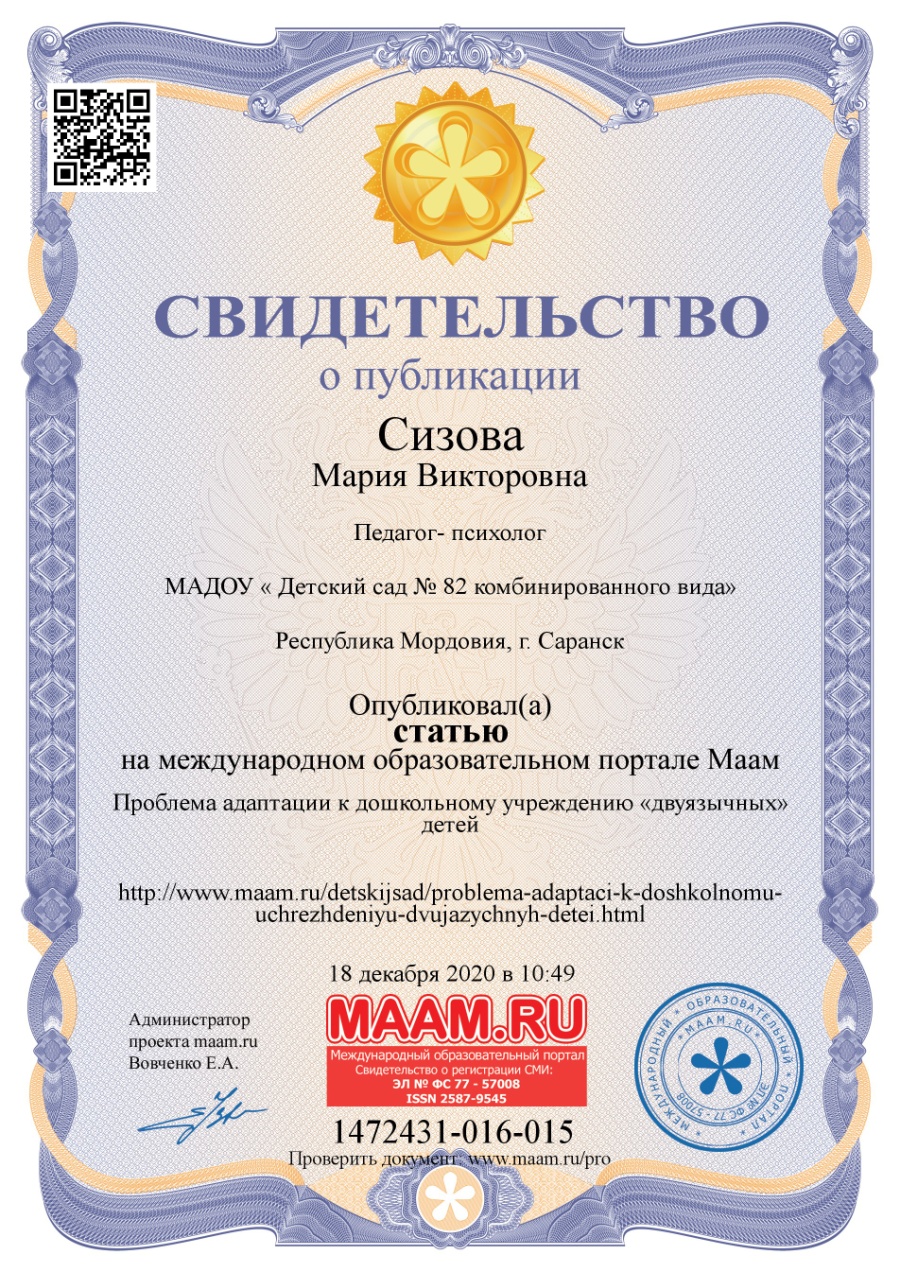 Наличие авторских программ, методических пособий, методических рекомендаций
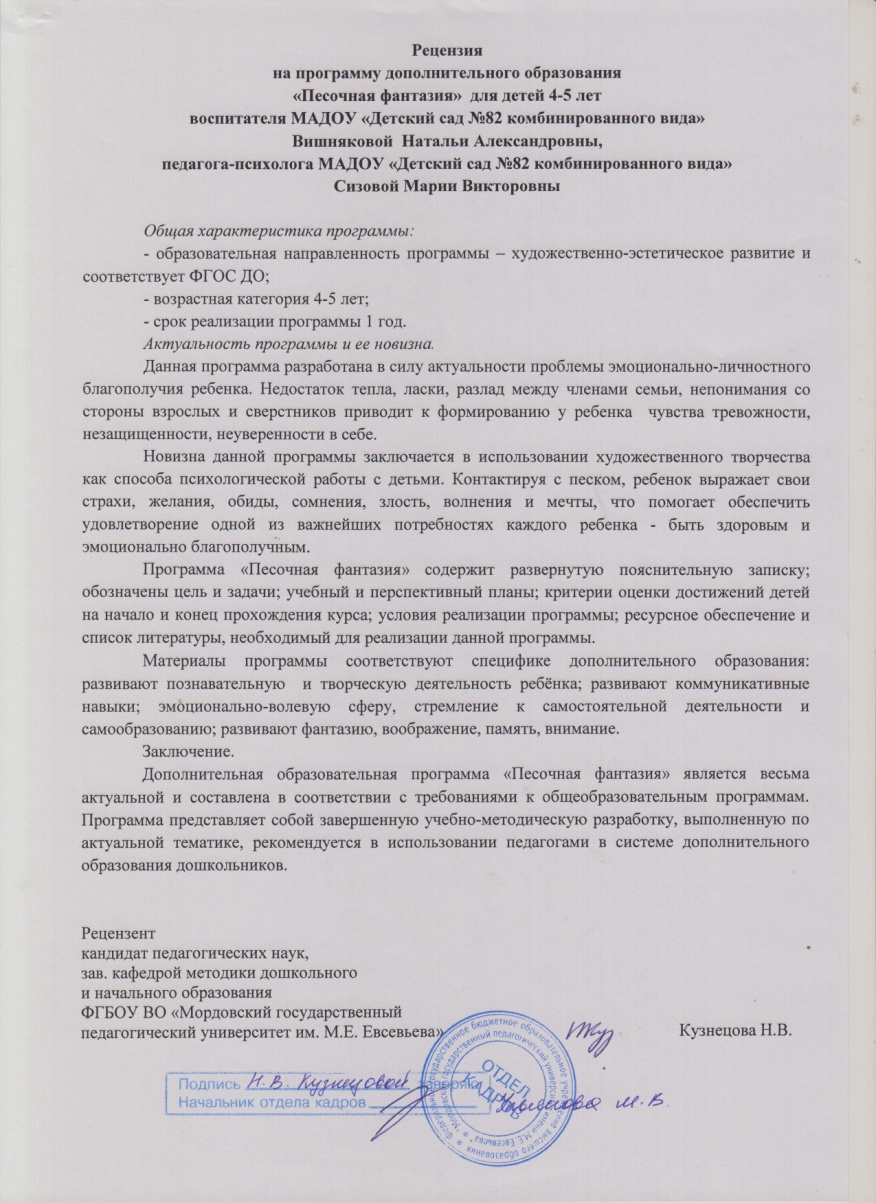 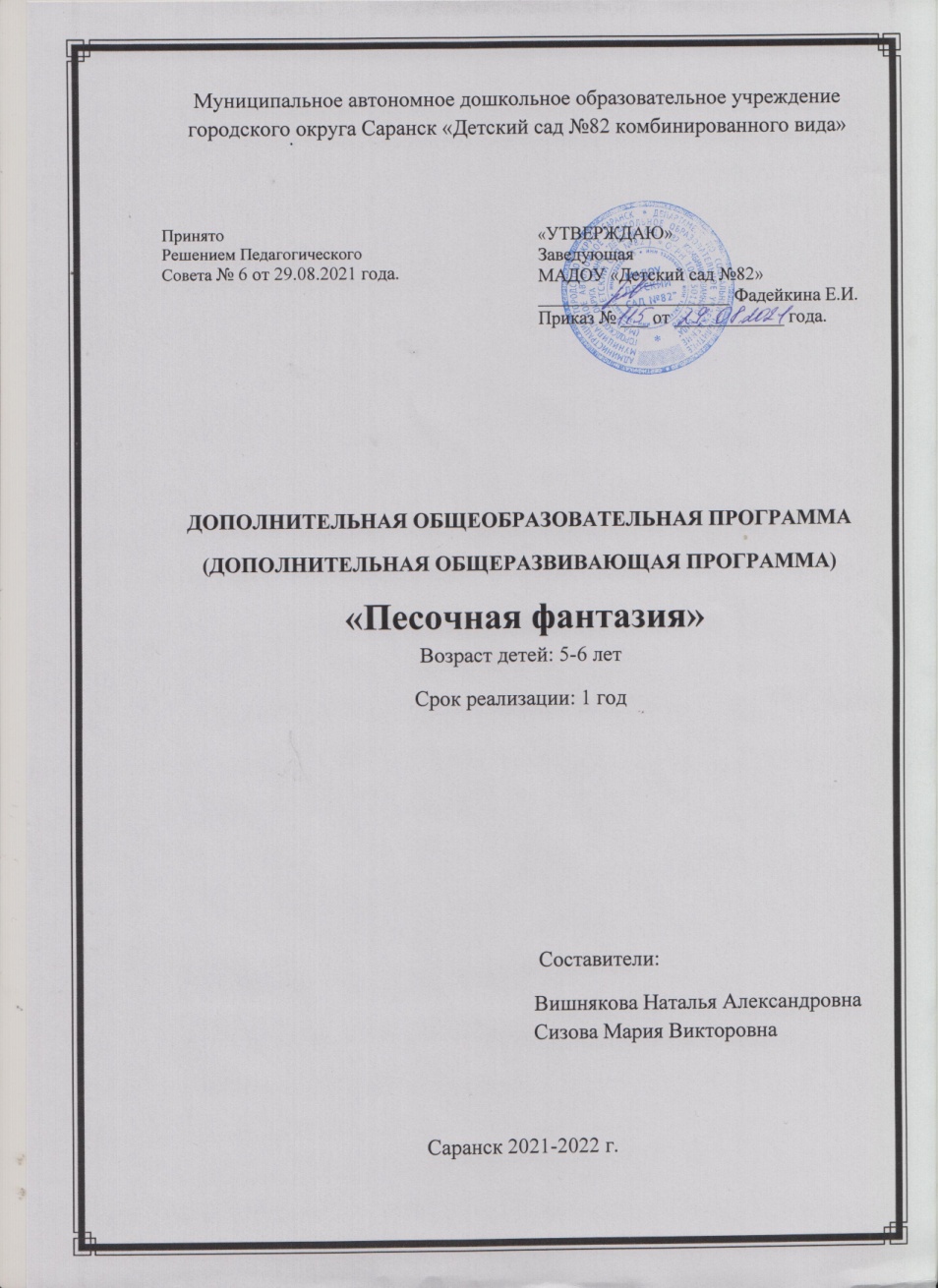 10. Выступления на заседаниях методических советов, научно-практических конференциях, педагогических чтениях, семинарах, секциях, форумах, радиопередачах (очно)
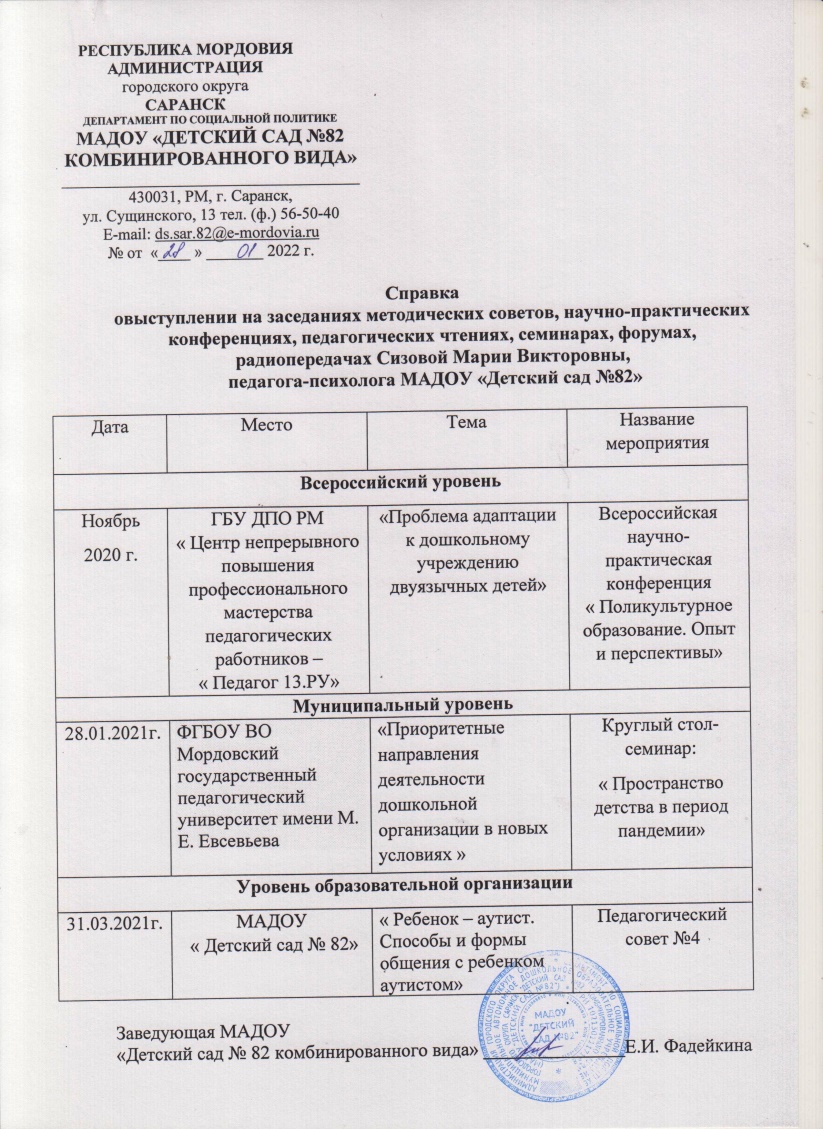 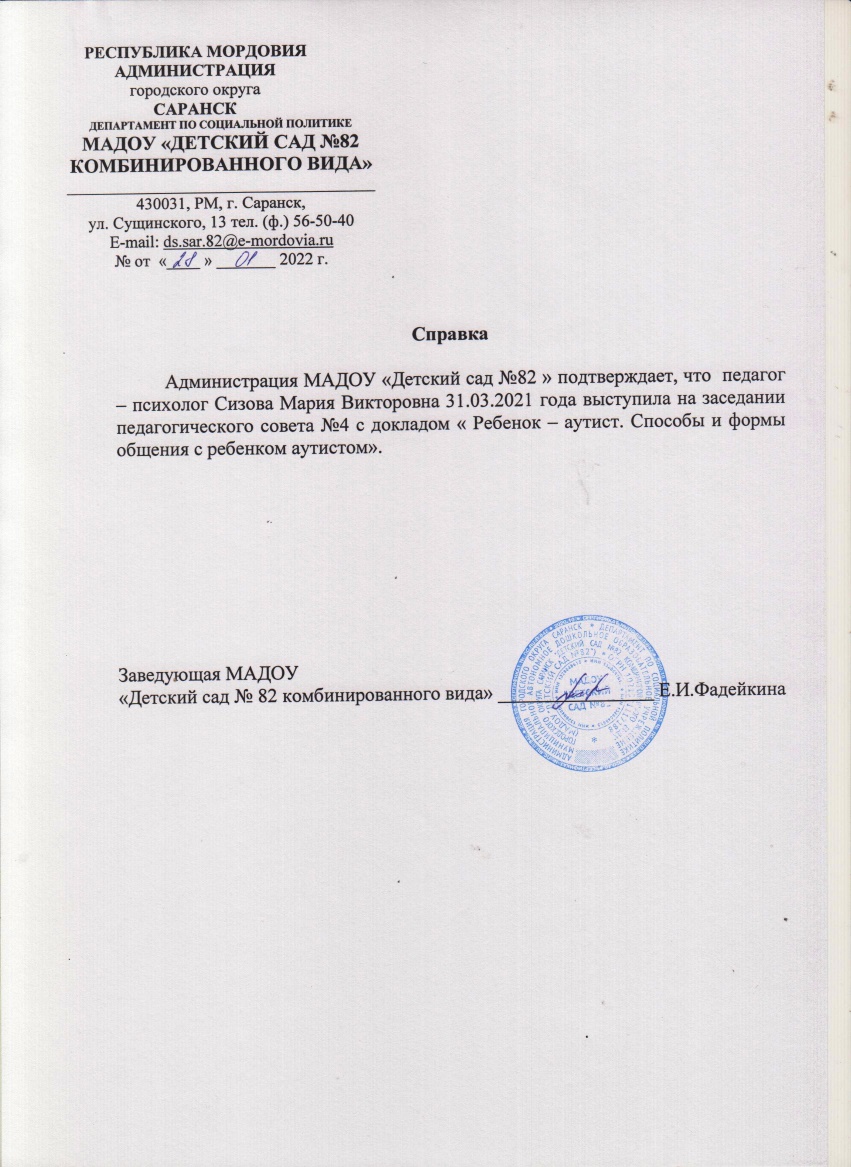 Выступления на заседаниях методических советов, научно-практических конференциях, педагогических чтениях, семинарах, секциях, форумах, радиопередачах (очно)
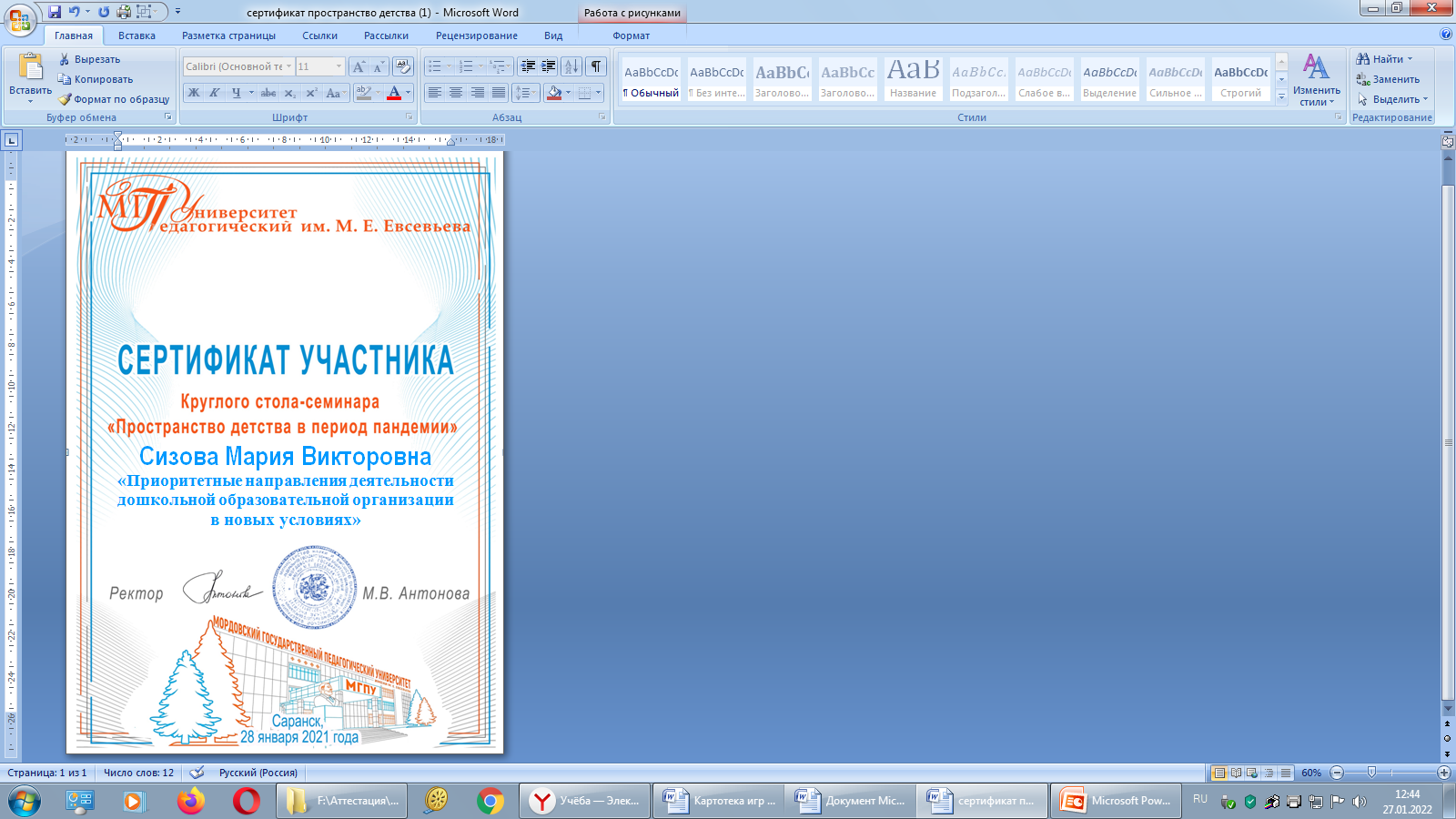 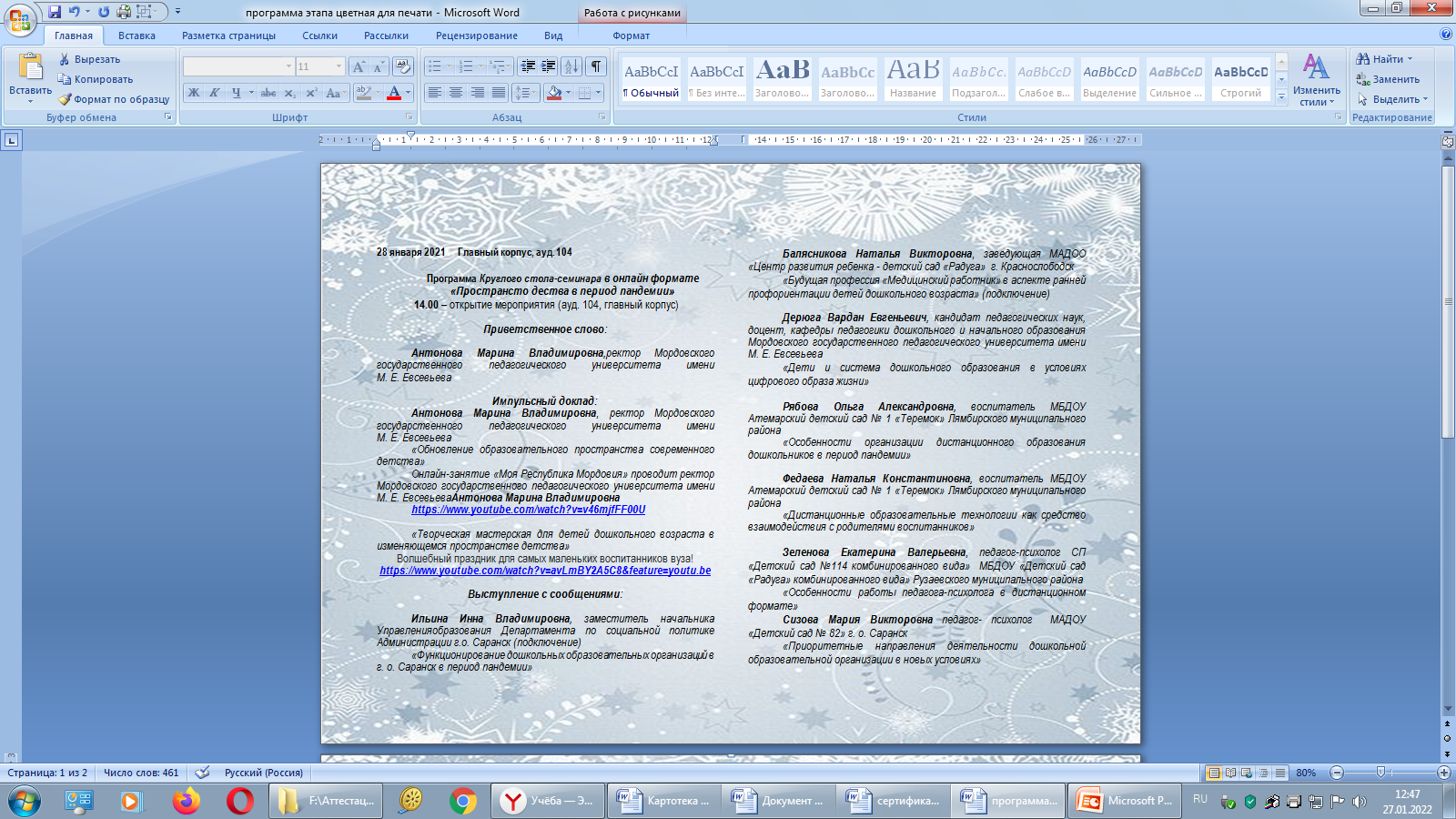 Выступления на заседаниях методических советов, научно-практических конференциях, педагогических чтениях, семинарах, секциях, форумах, радиопередачах (очно)
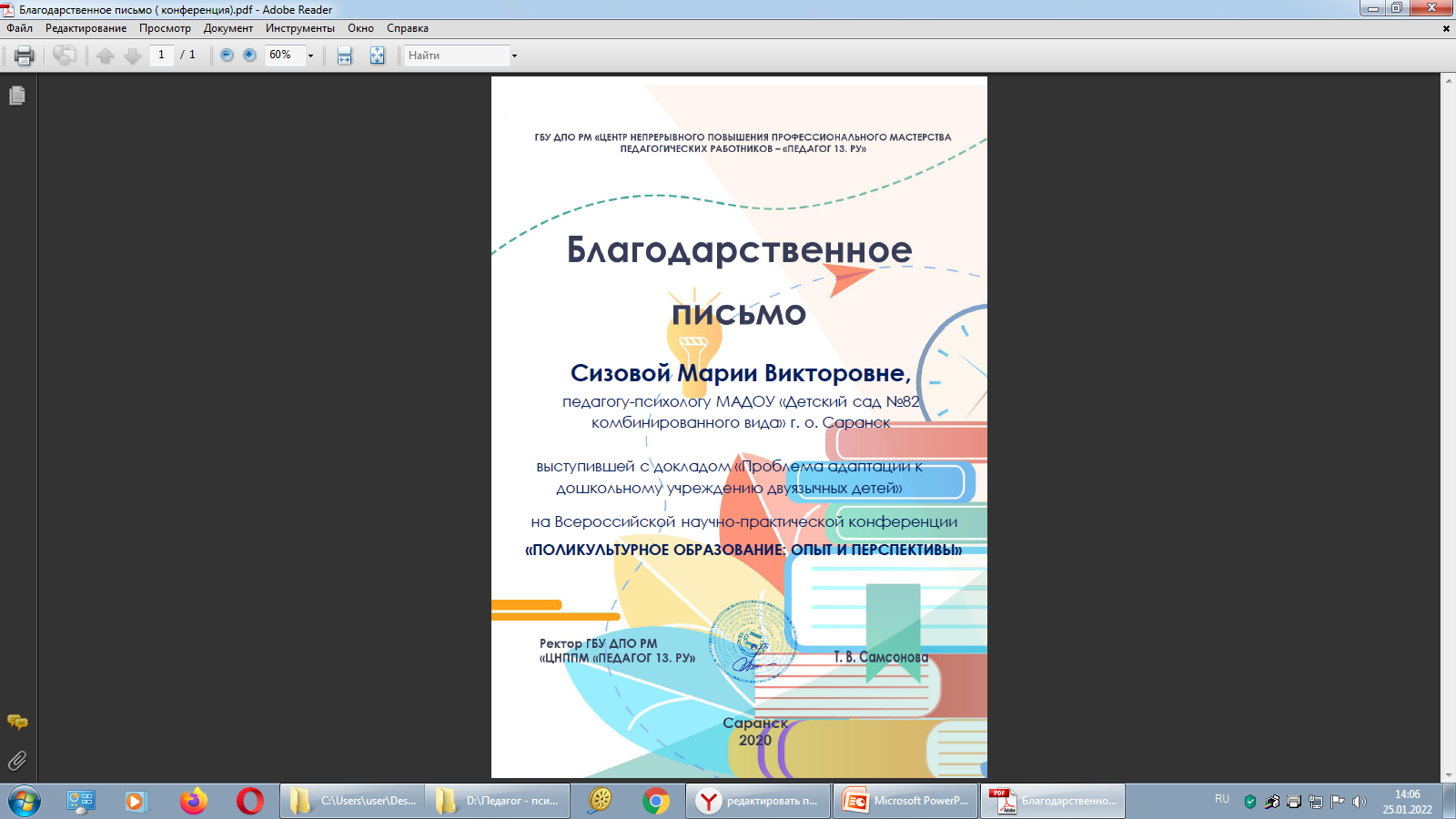 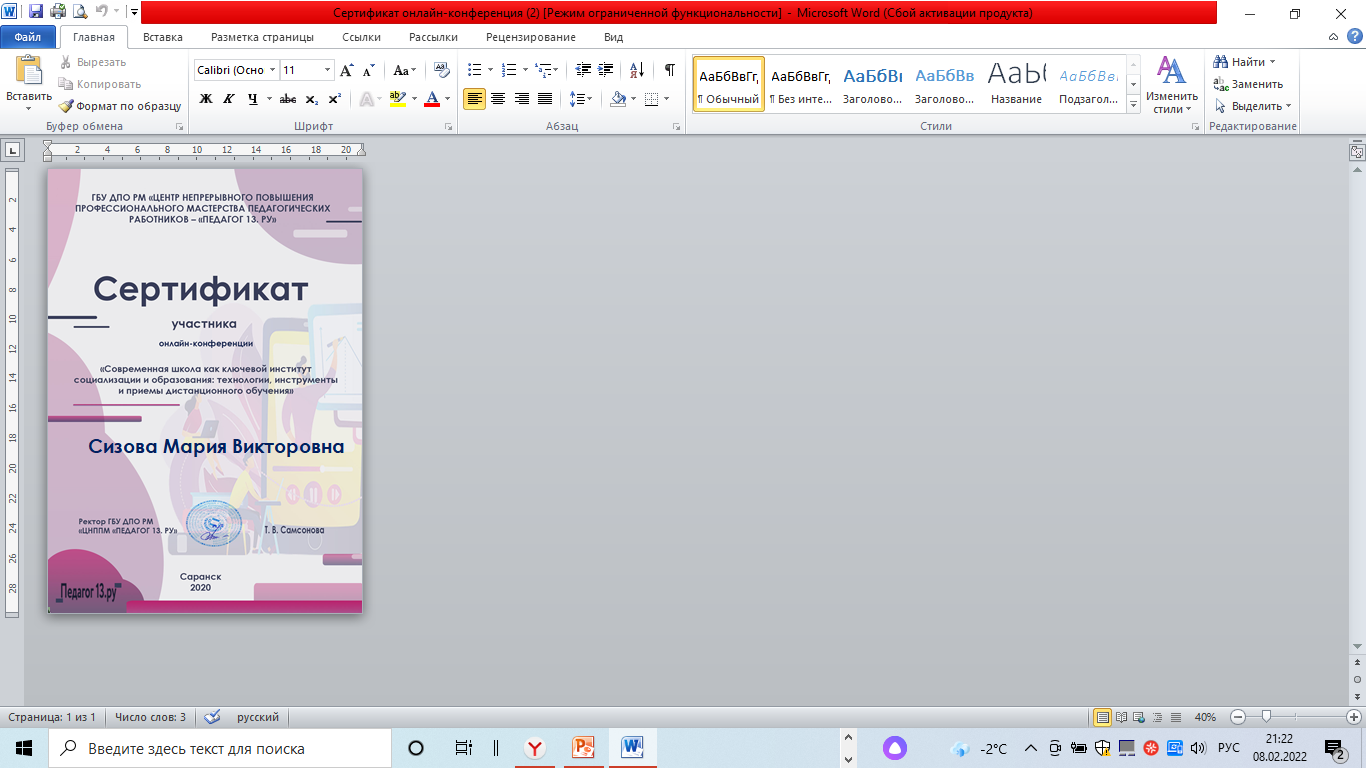 Проведение мастер классов, открытых занятий, мероприятий (очно)
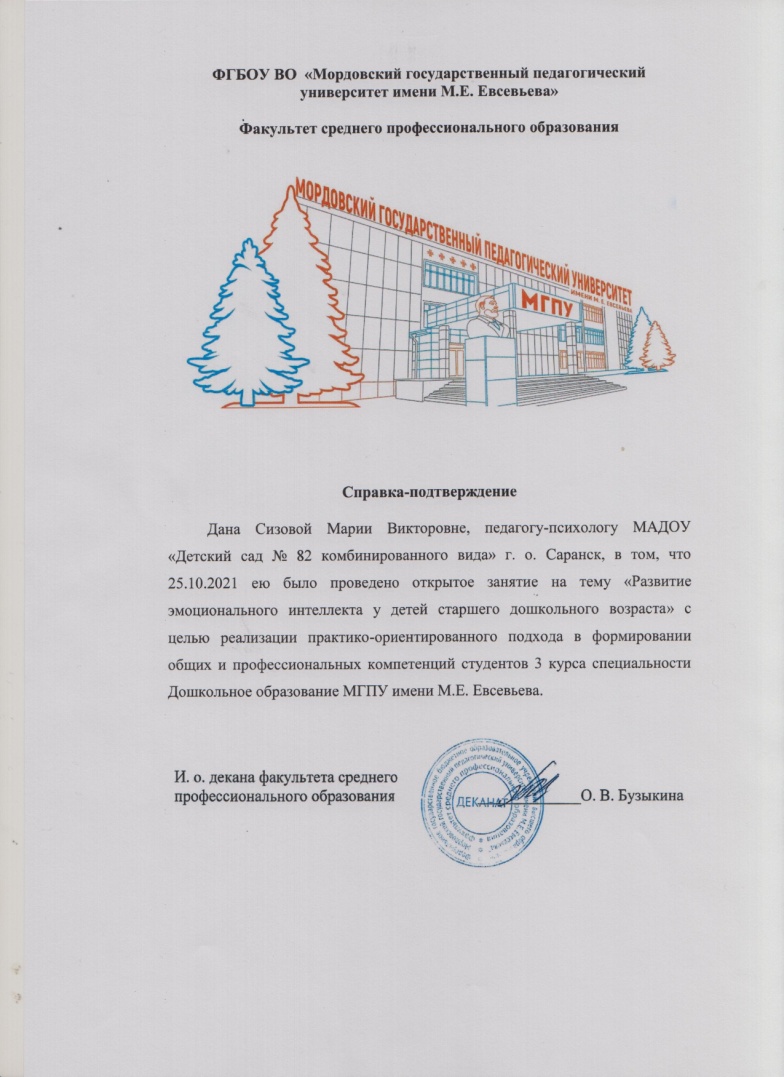 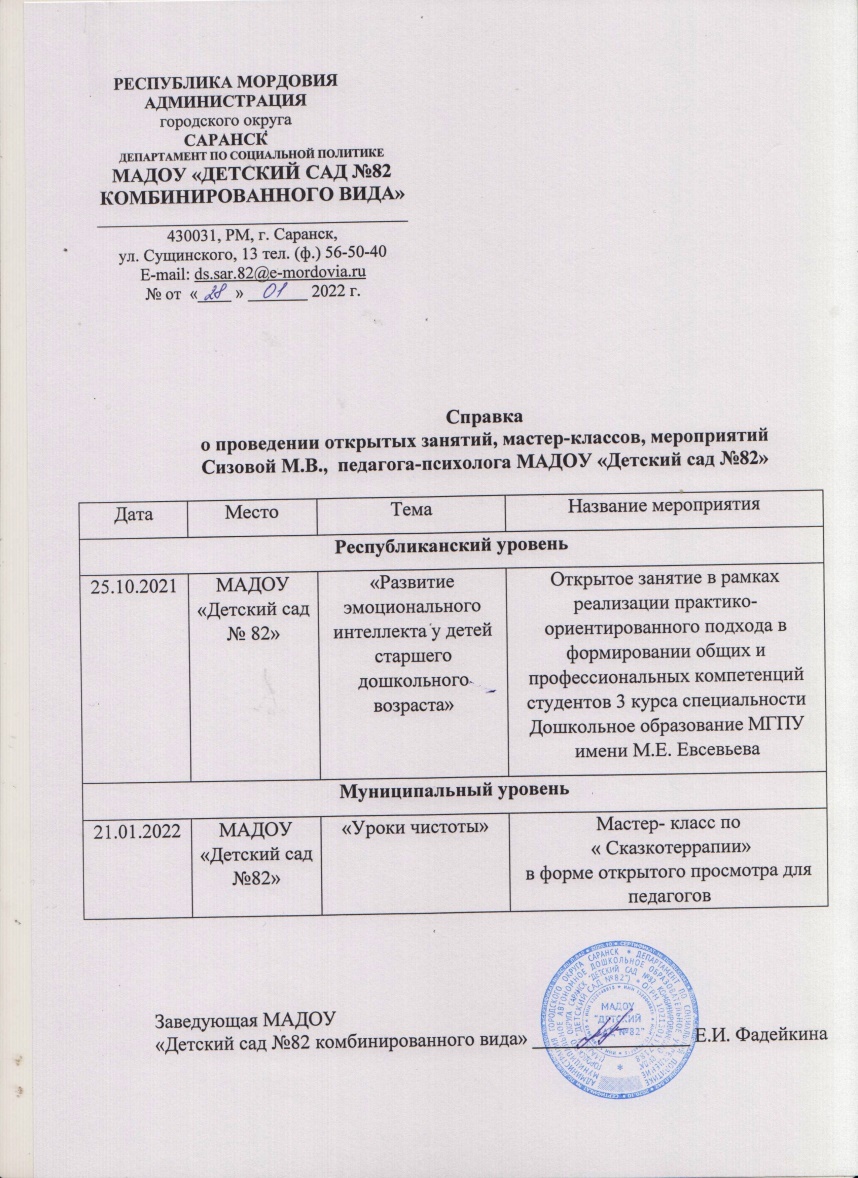 Проведение мастер классов, открытых занятий, мероприятий (очно)
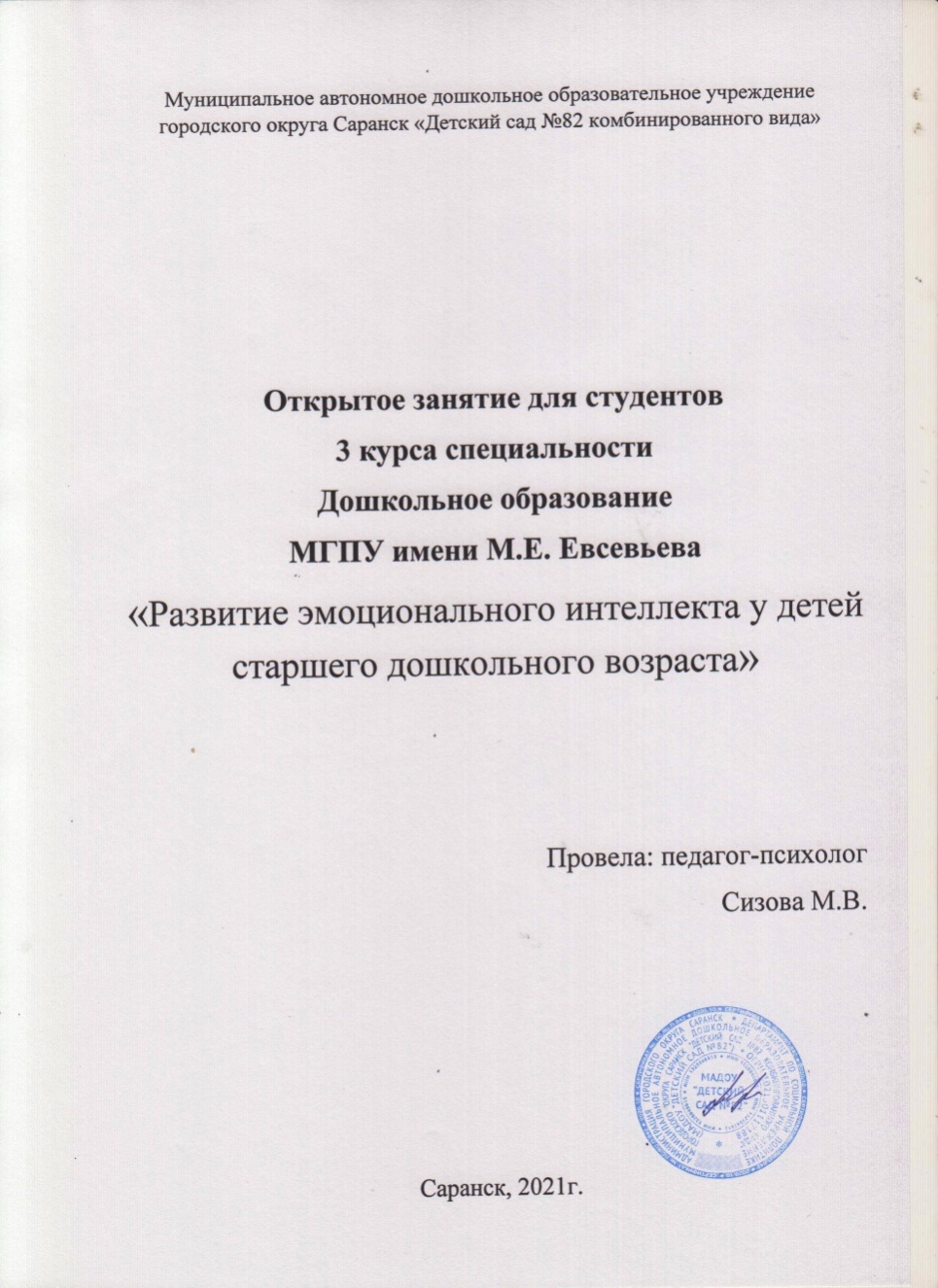 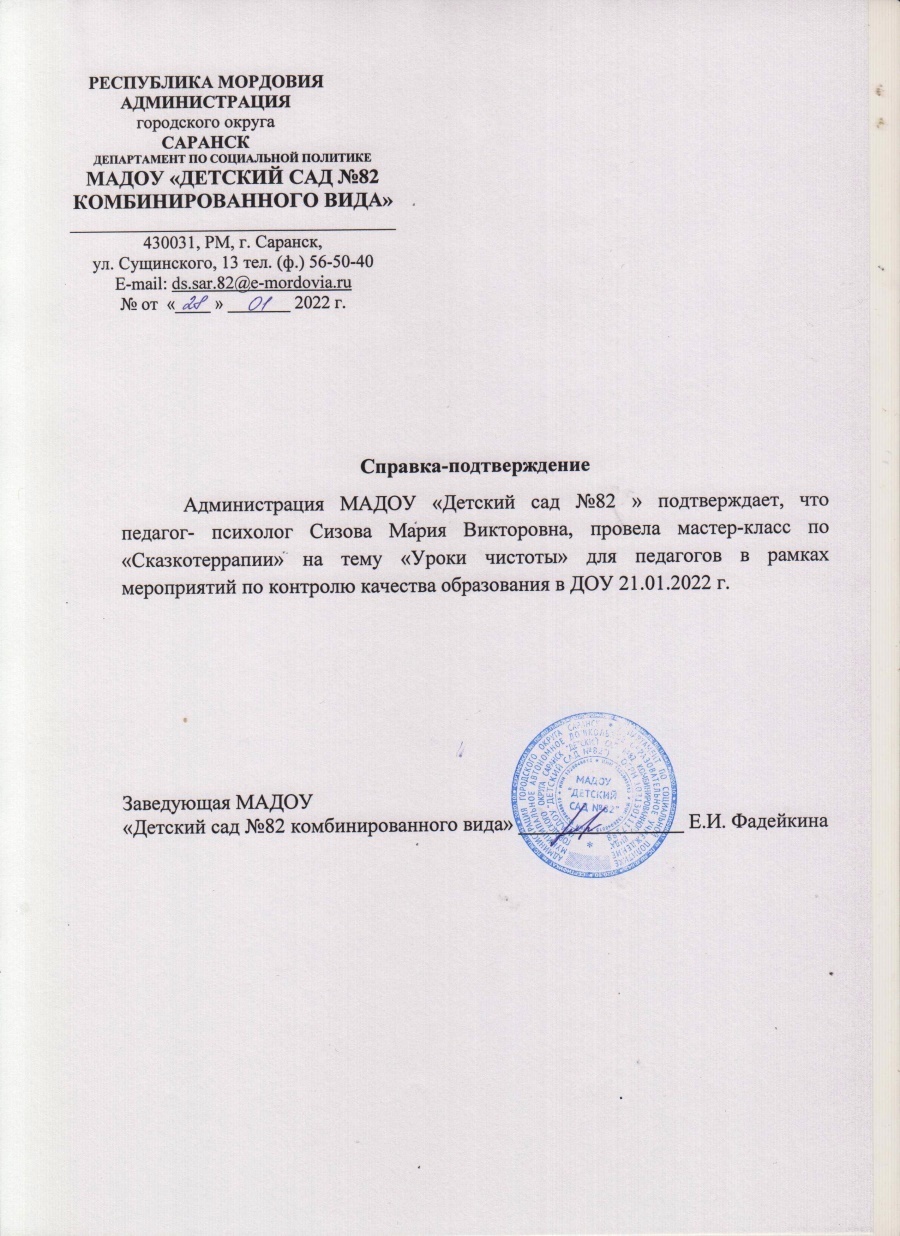 Экспертная деятельность.
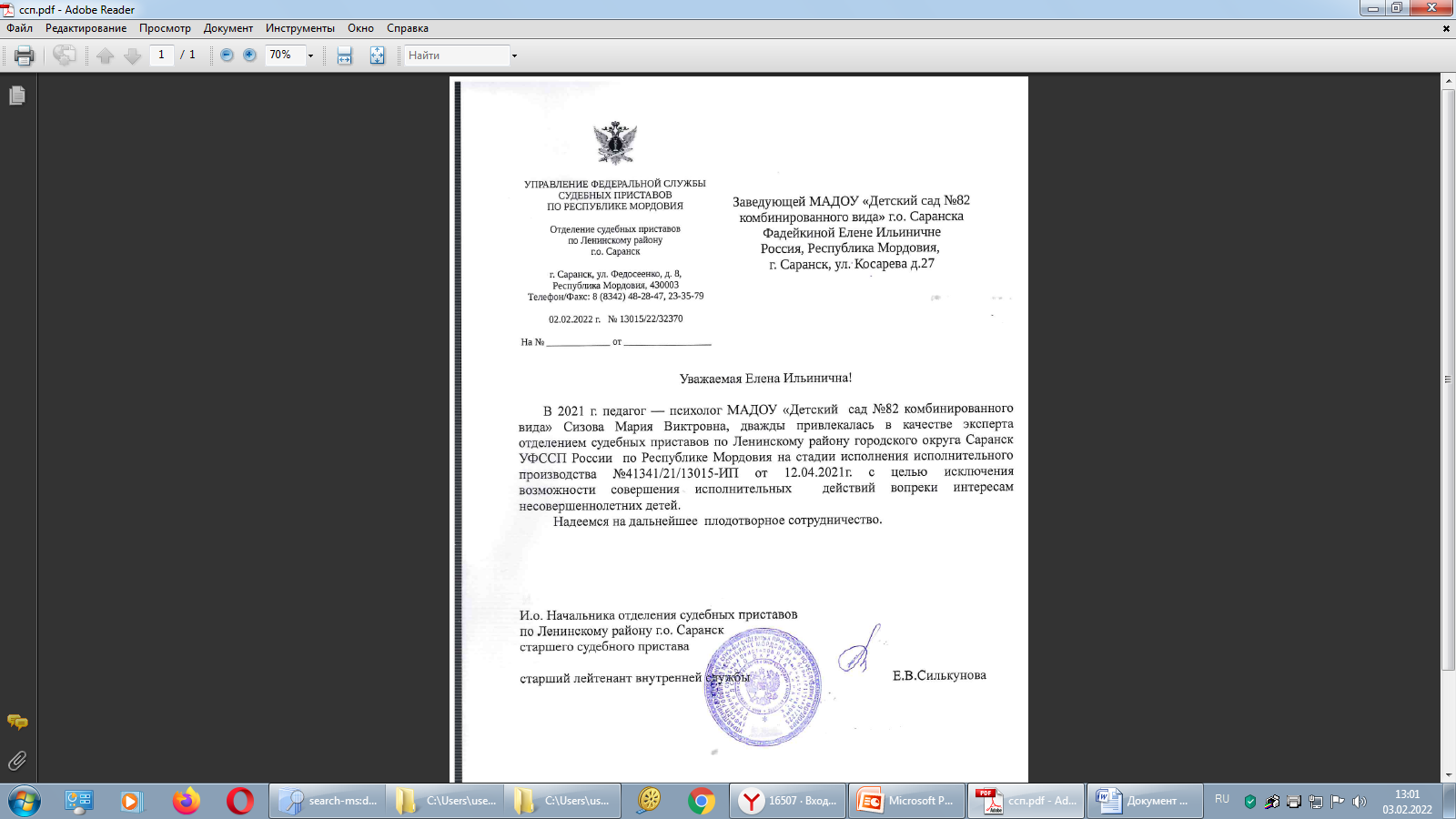 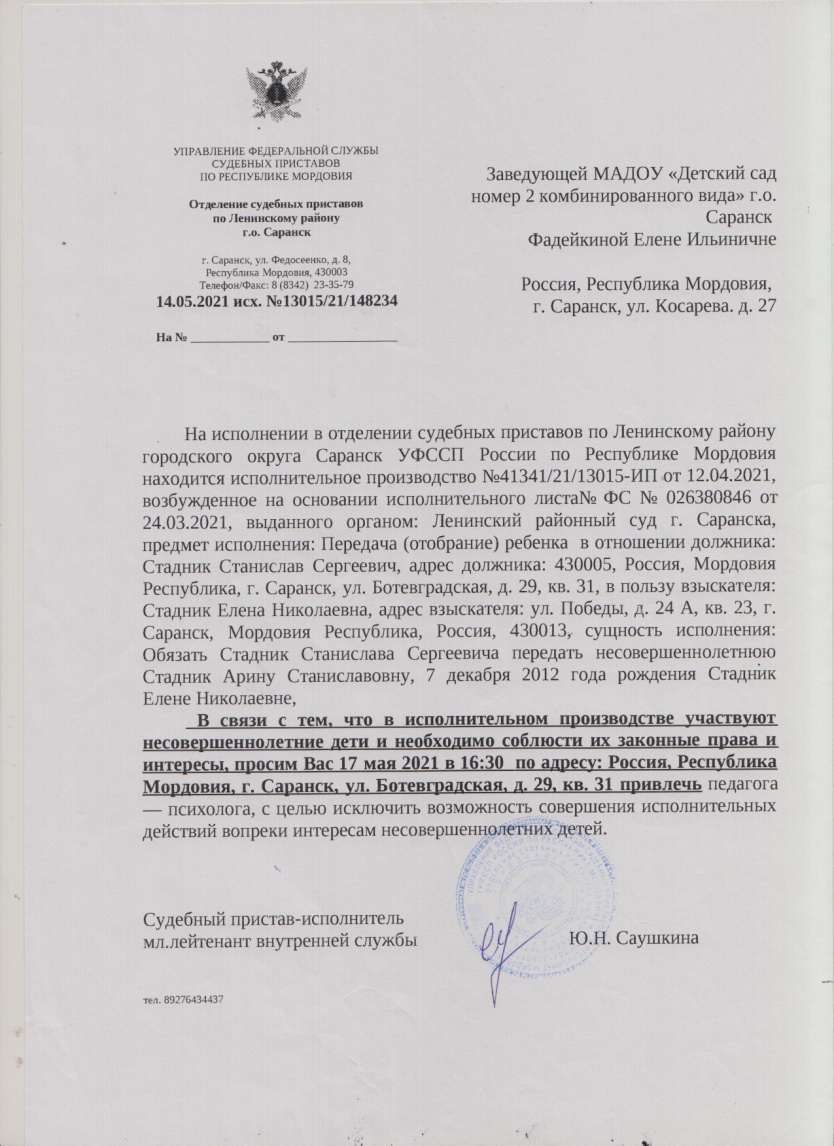 Общественно- педагогическая активность педагога: участие в работе педагогически сообществ, комиссиях, в жюри конкурсов
Не имею
Участие педагога в профессиональных конкурсах.
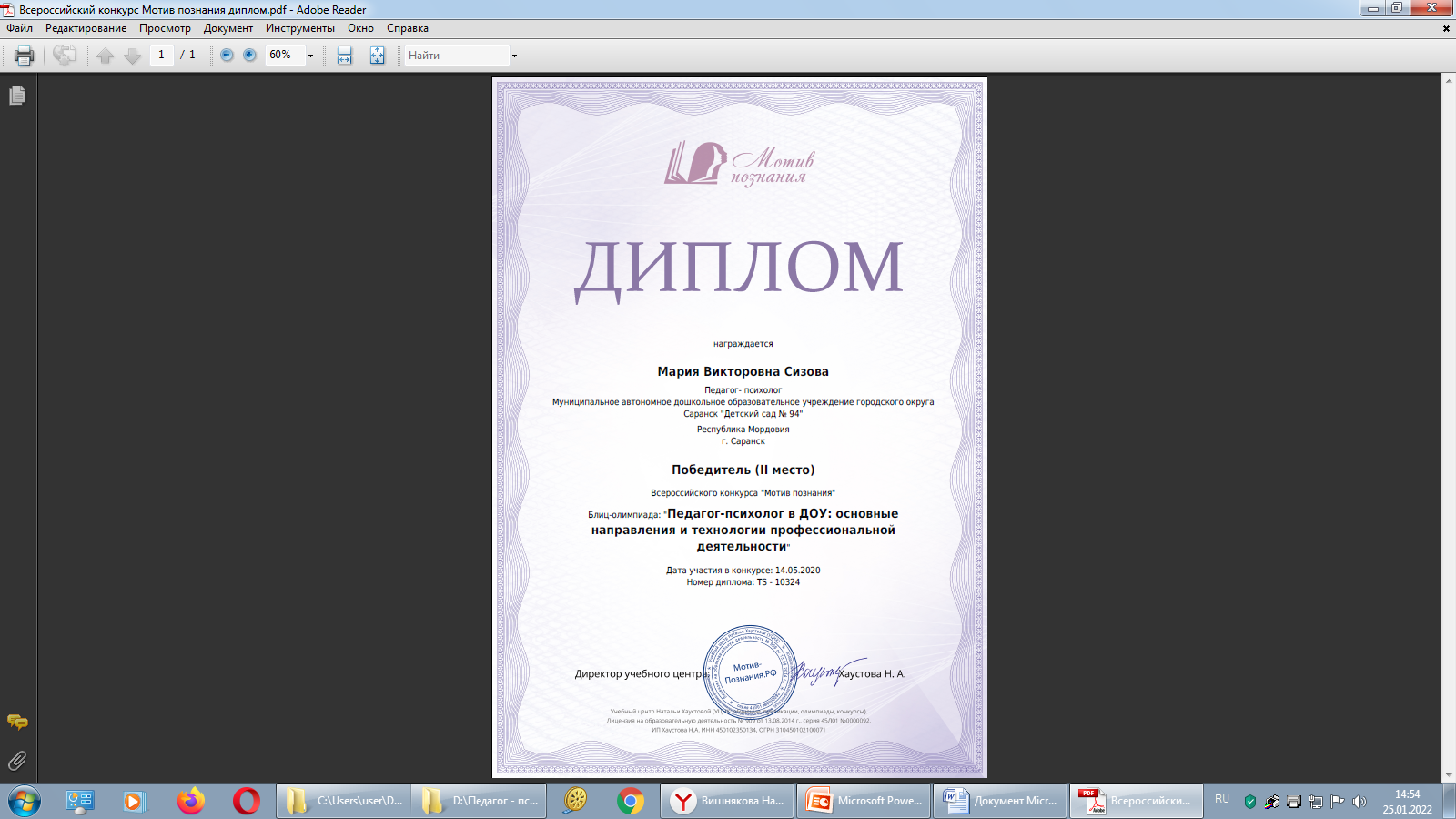 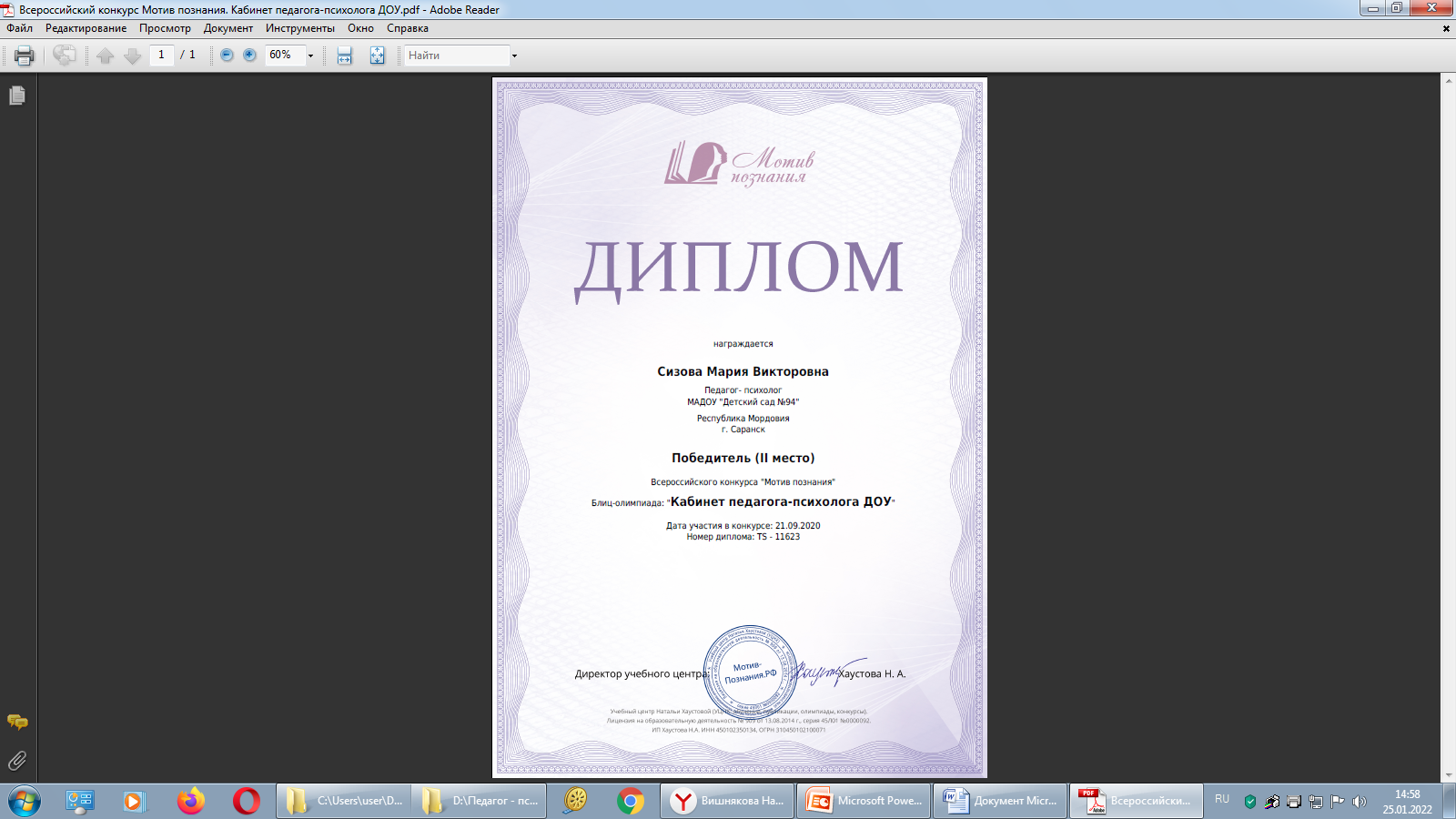 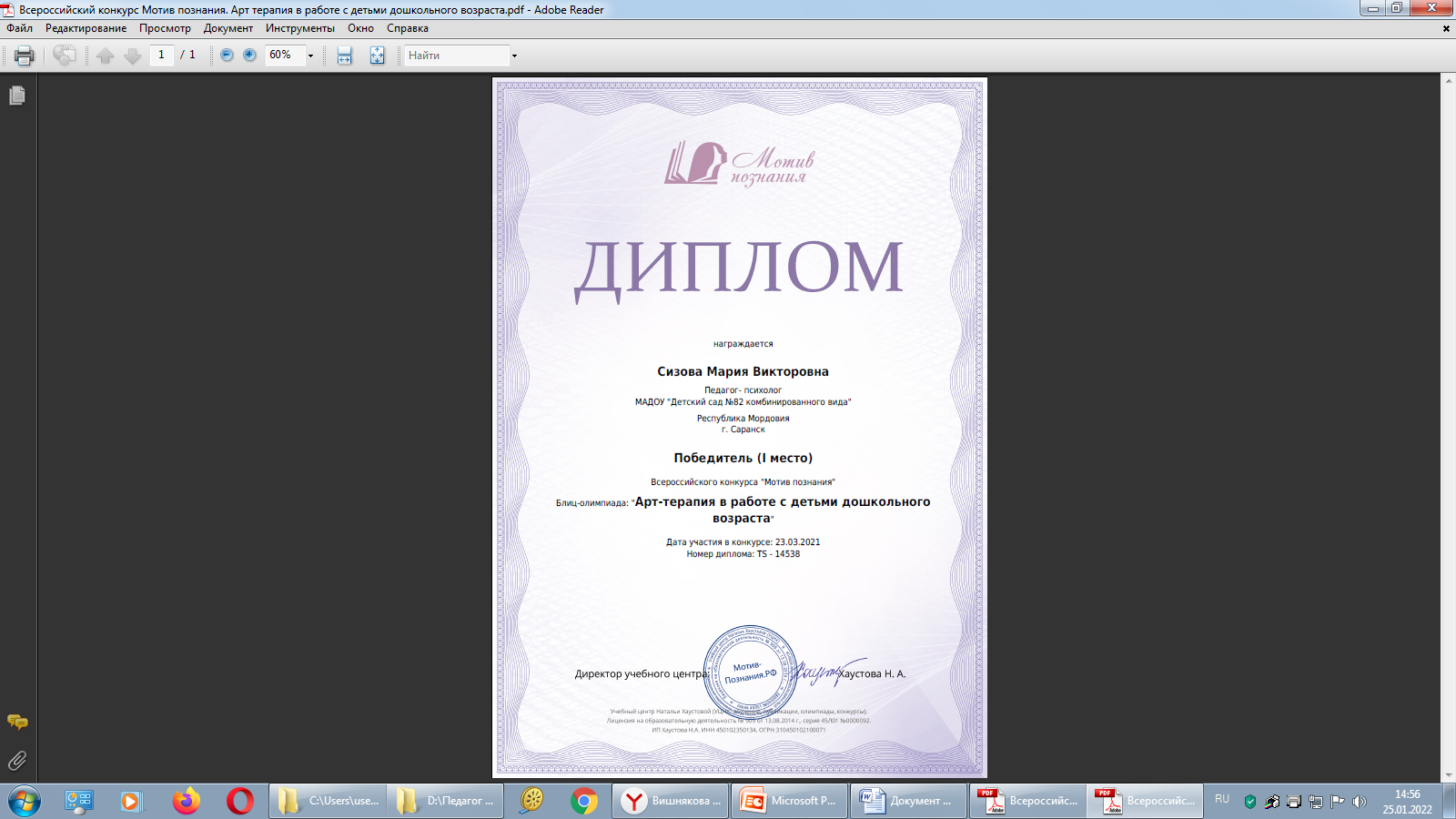 Участие педагога в профессиональных конкурсах.
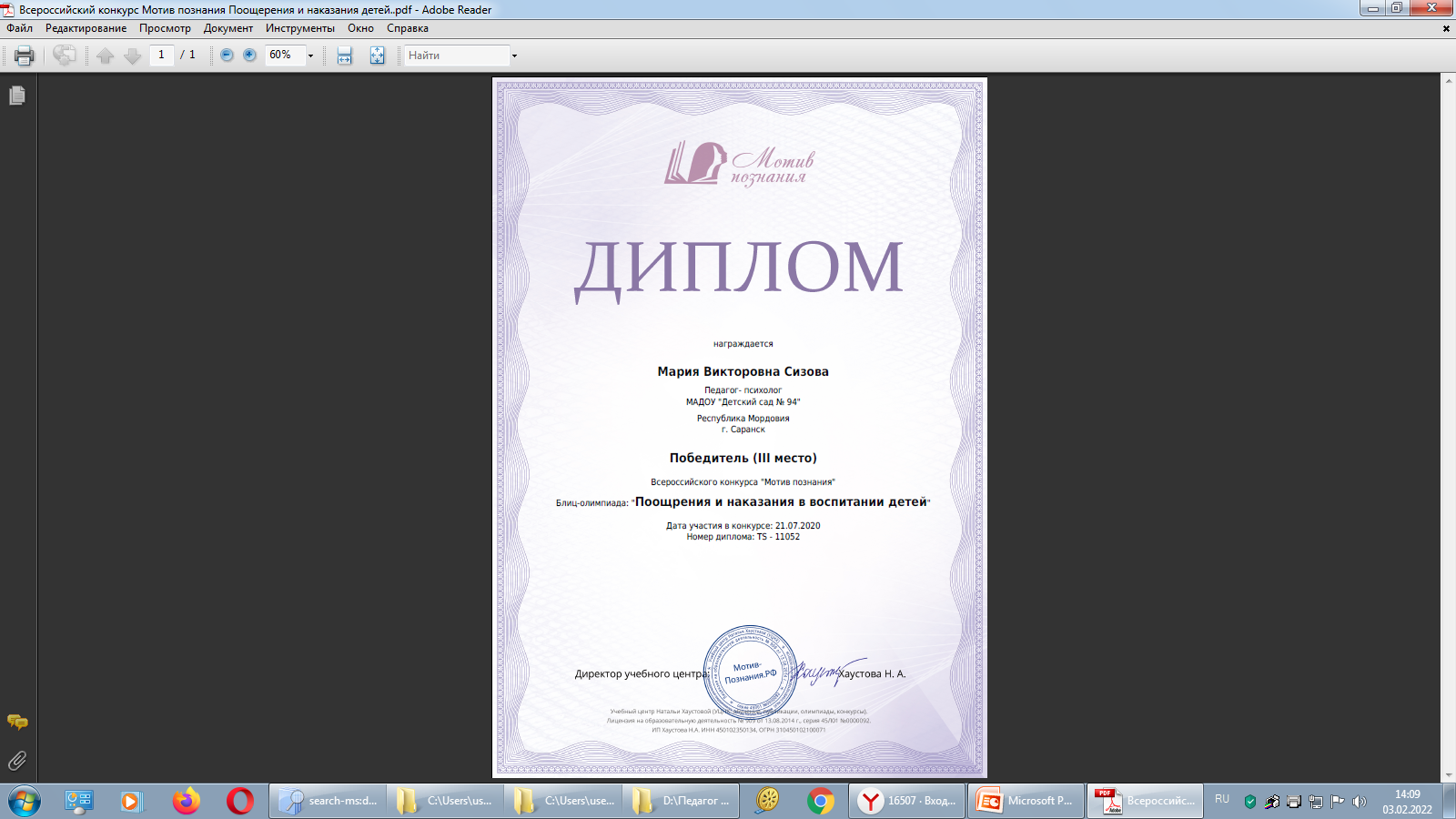 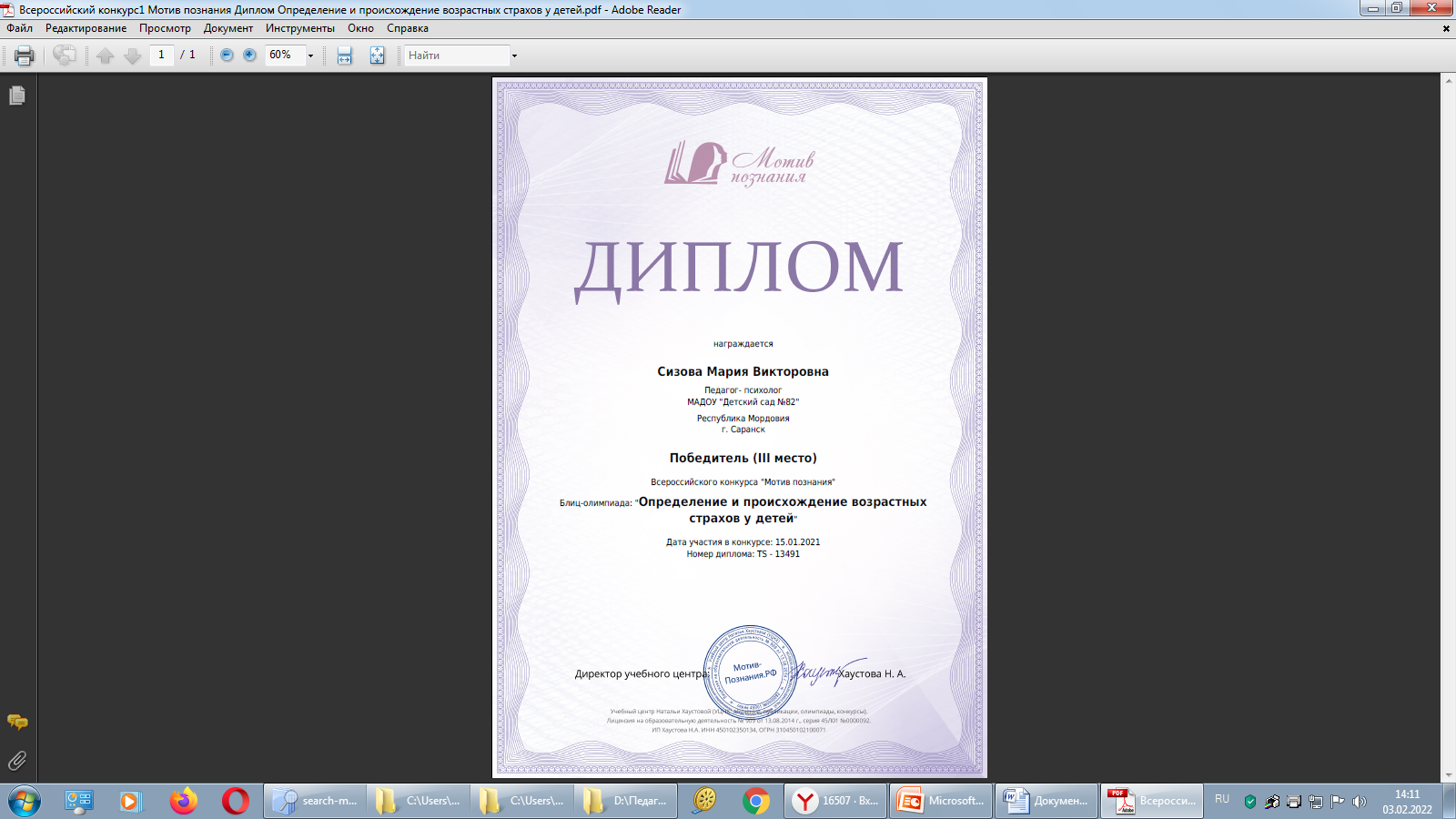 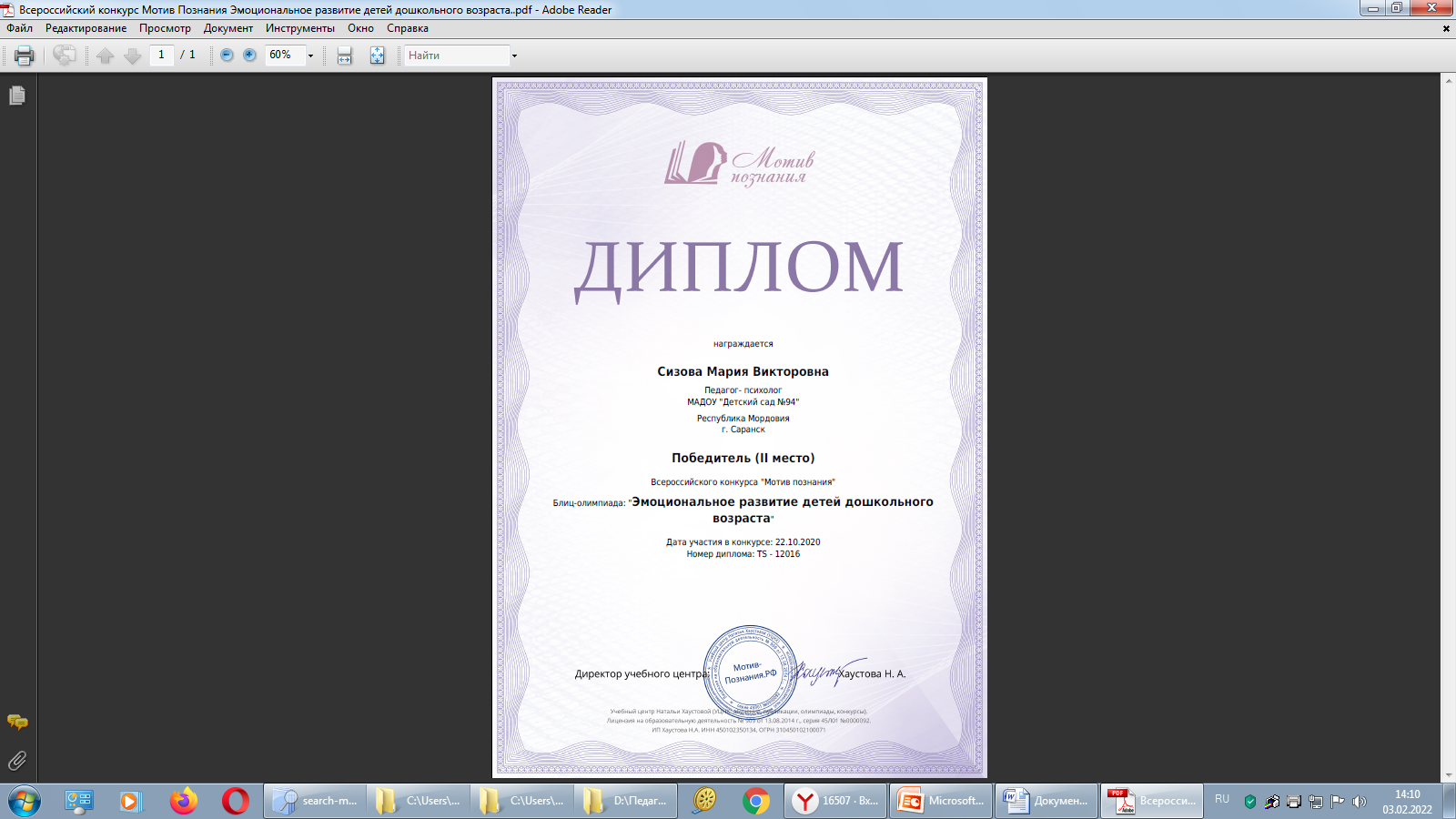 Наставничество
Не являюсь наставником
Награды и поощрения
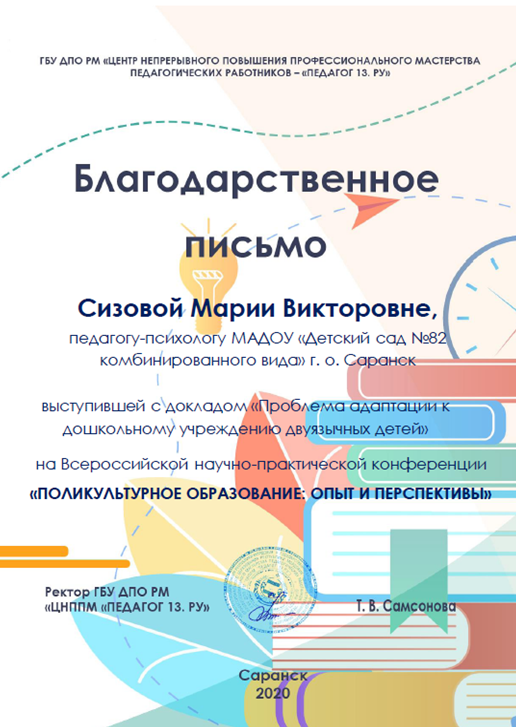 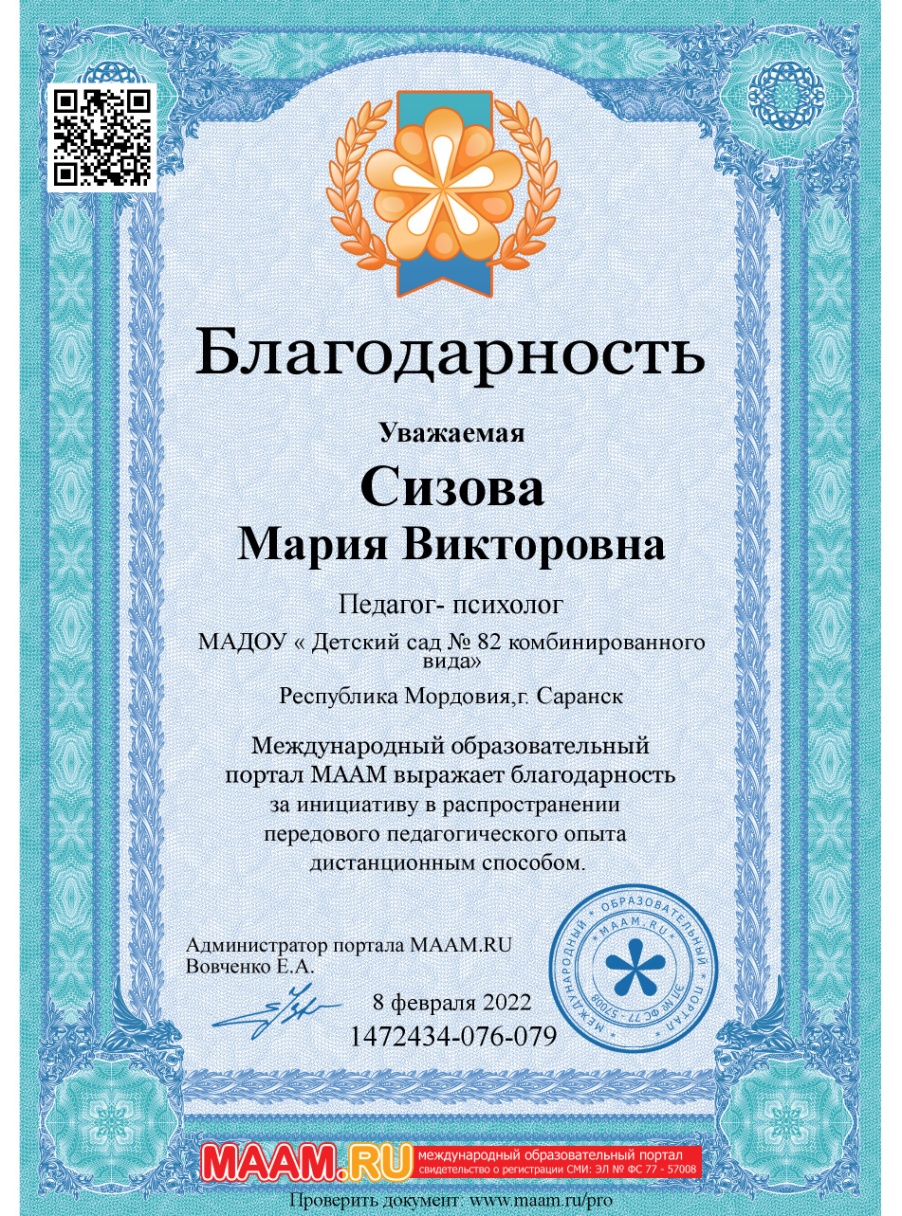